Группа №7 «Ромашка» старшая группа
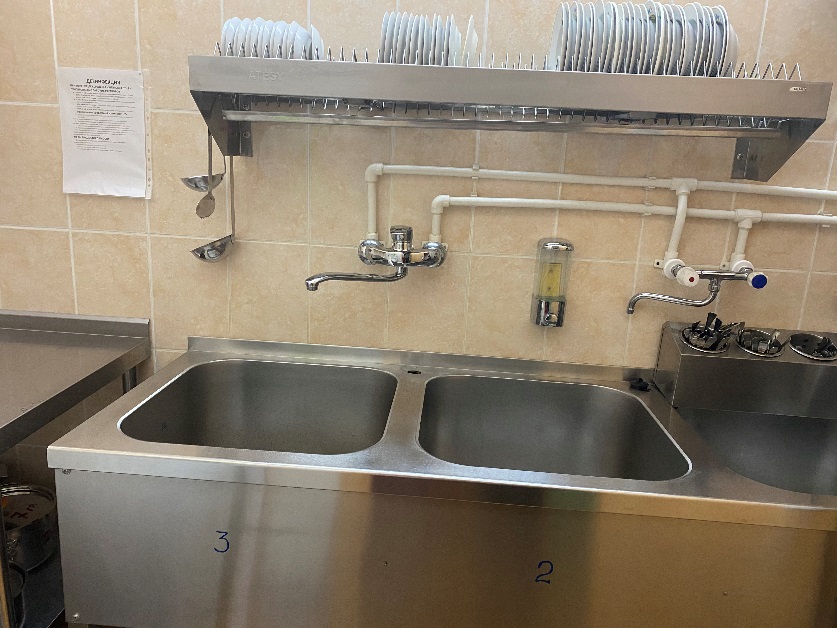 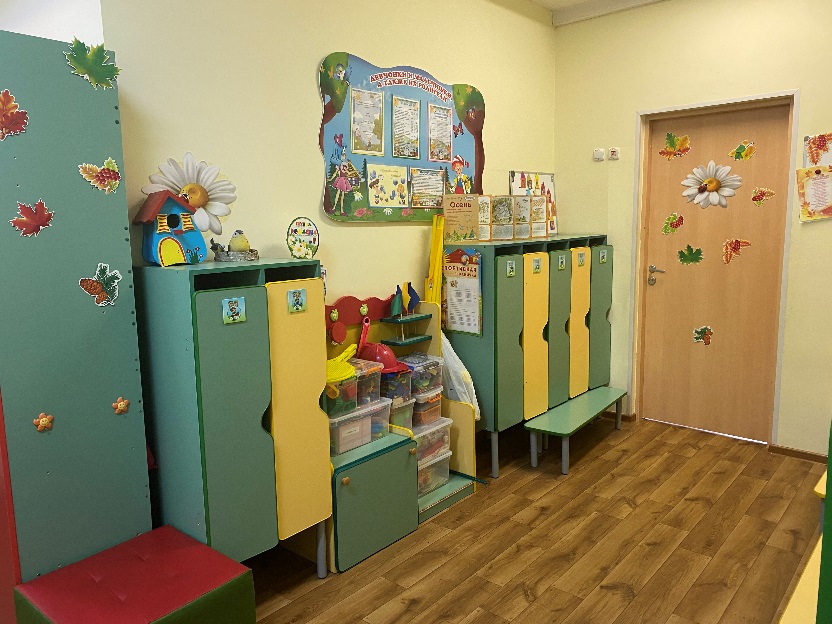 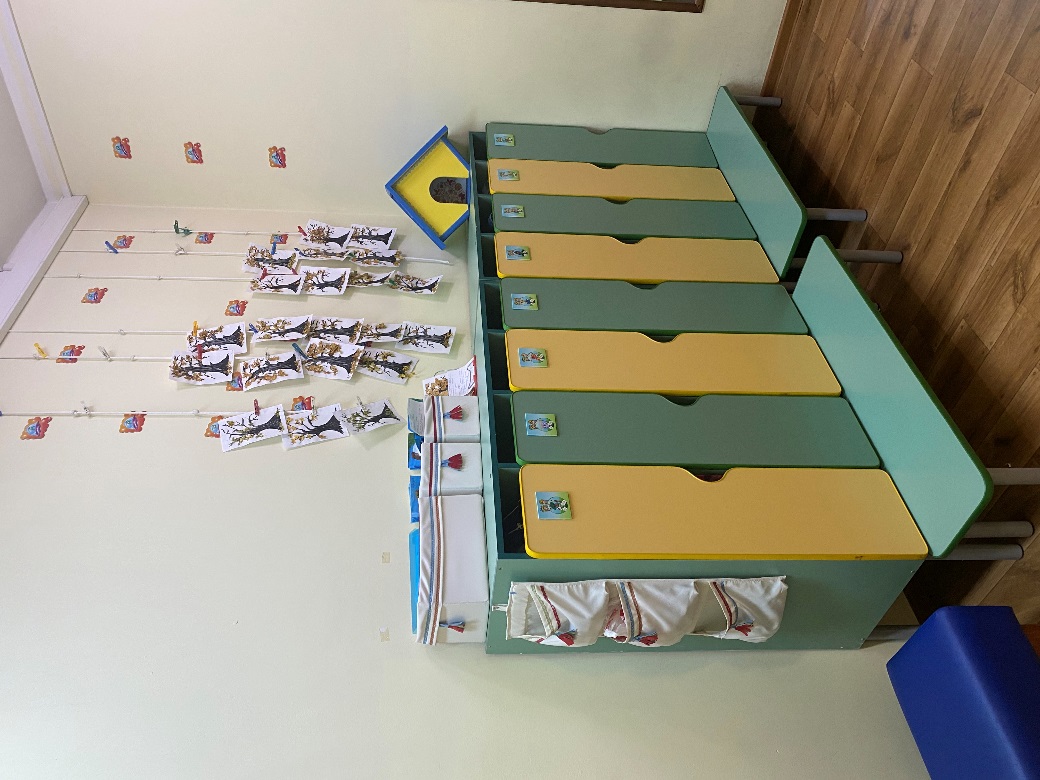 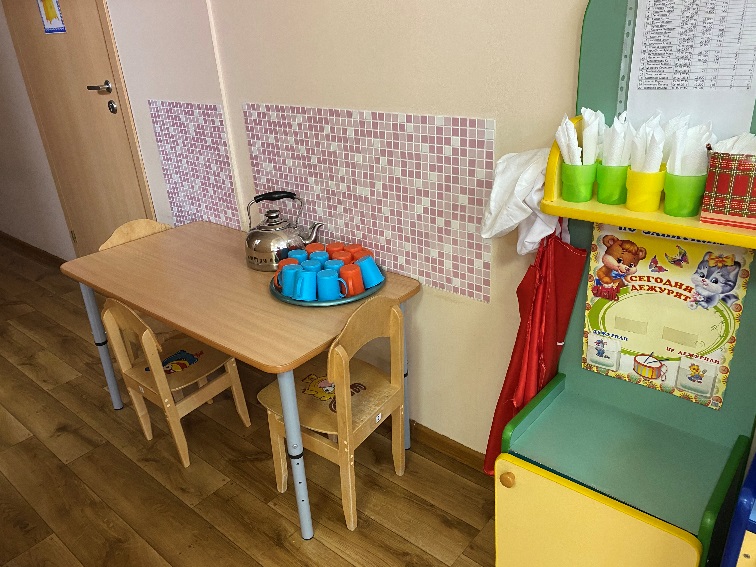 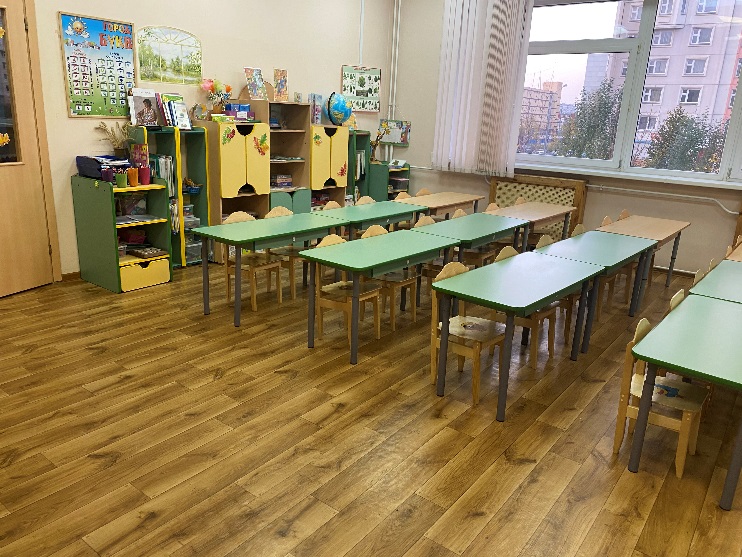 Социально-коммуникативное развитие
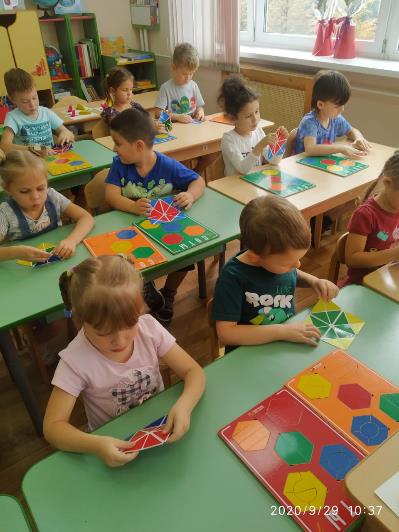 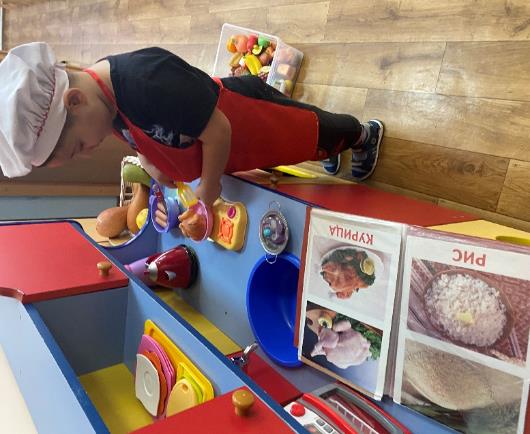 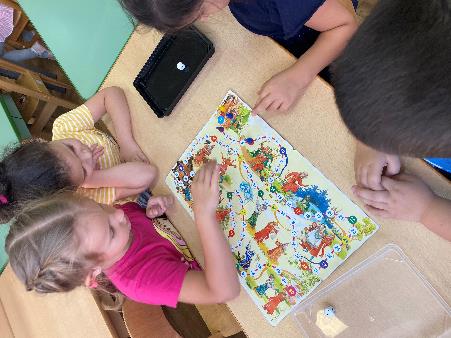 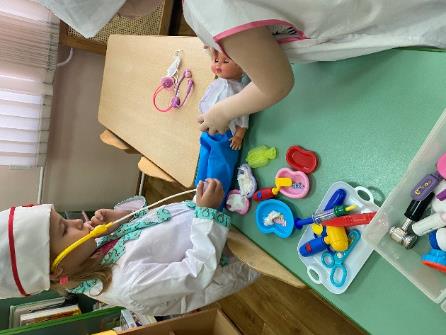 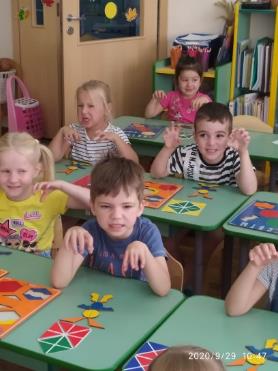 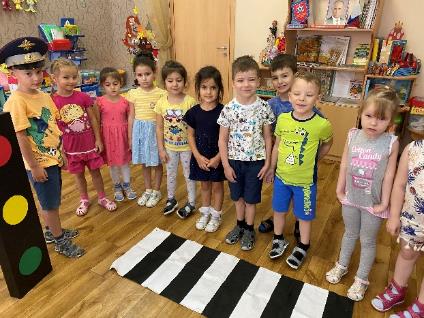 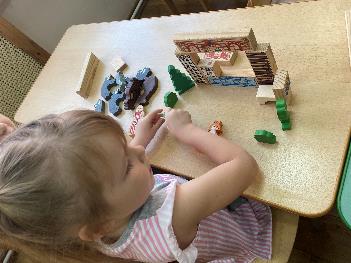 Социально-коммуникативное развитиеРазвивающая среда
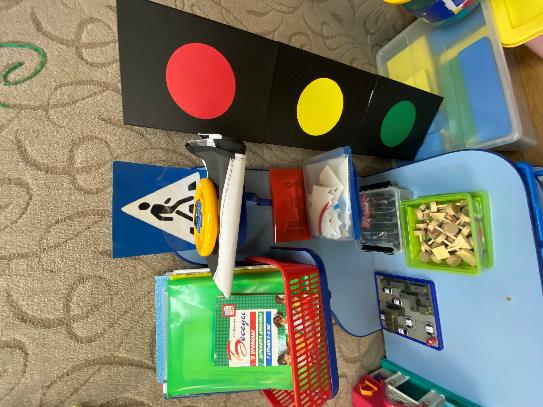 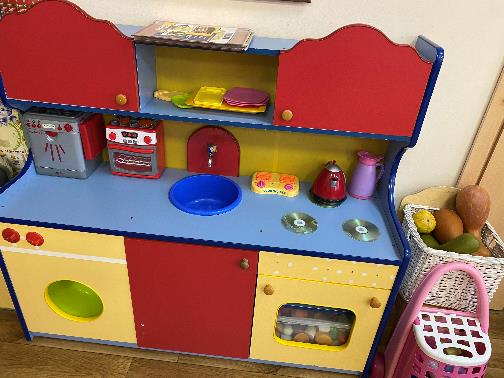 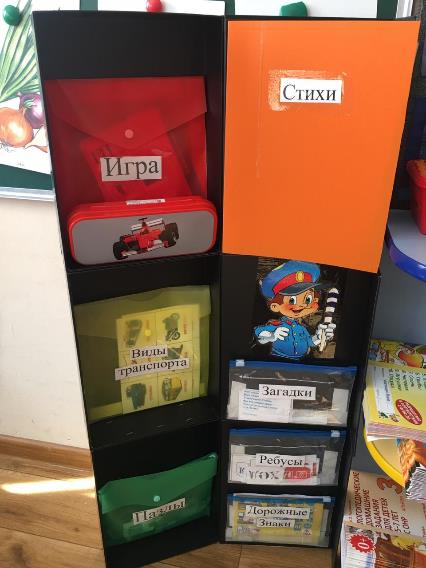 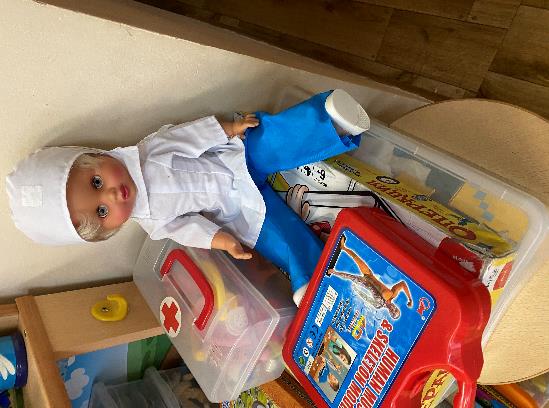 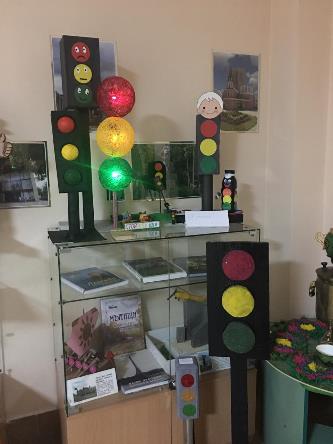 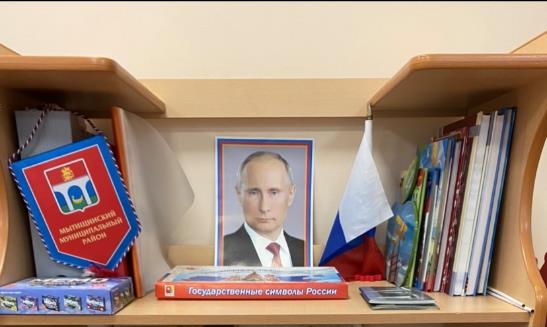 Социально-коммуникативное развитиеРазвивающая среда
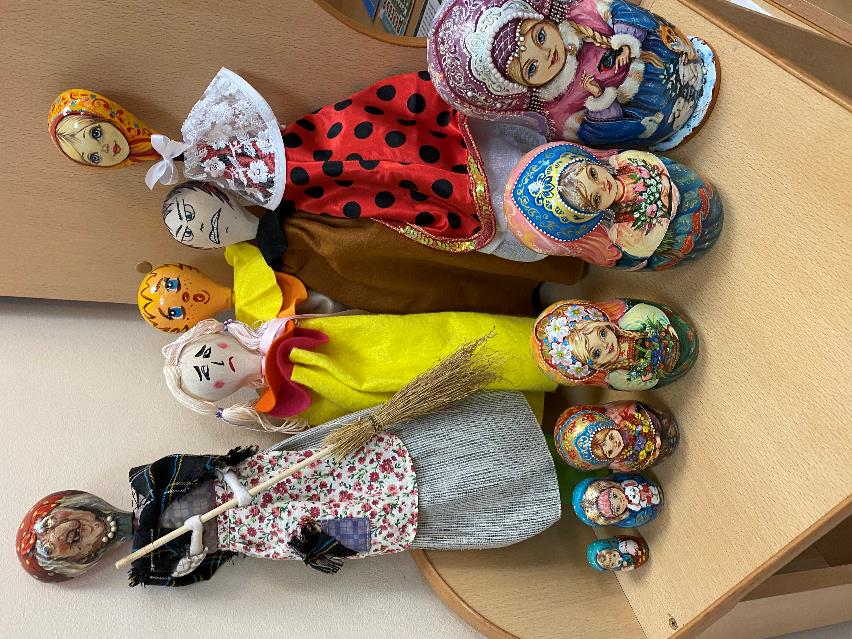 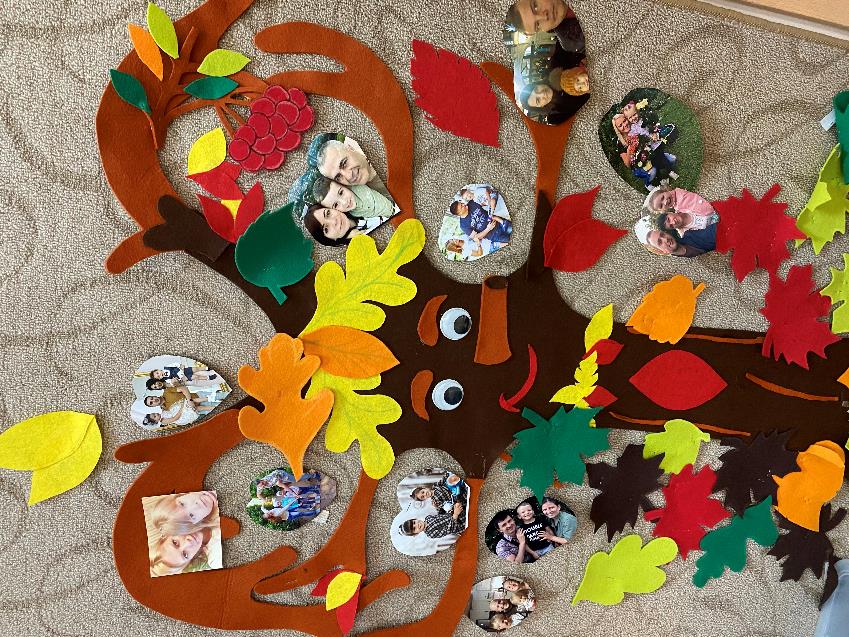 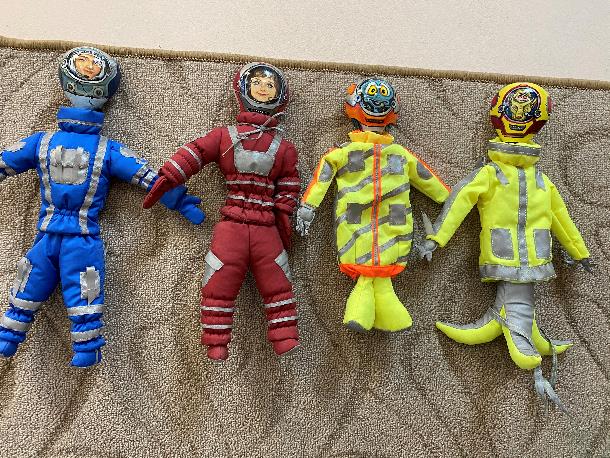 Познавательное развитие
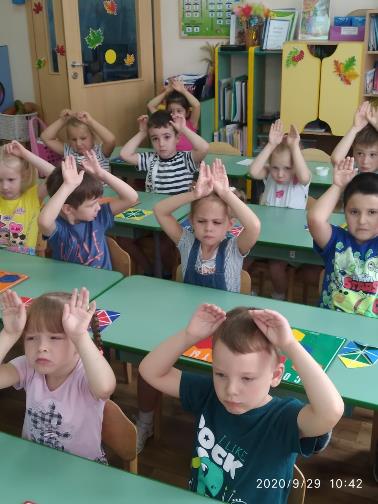 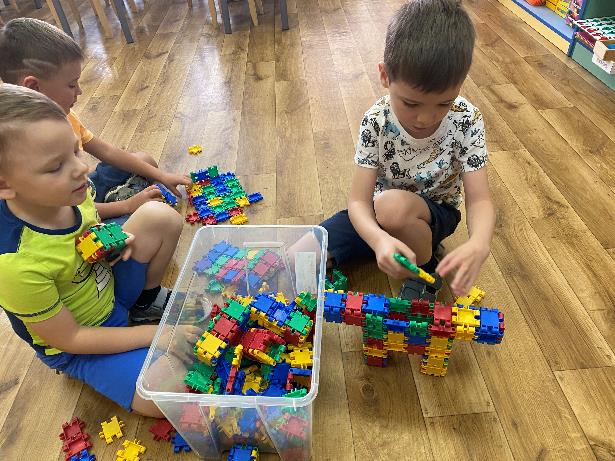 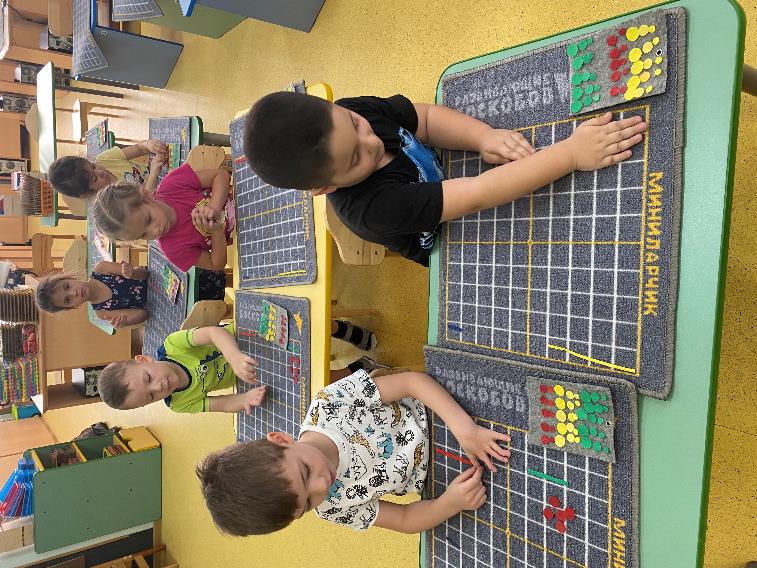 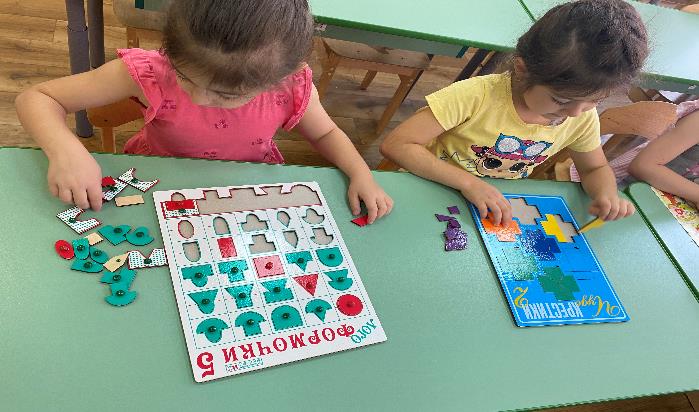 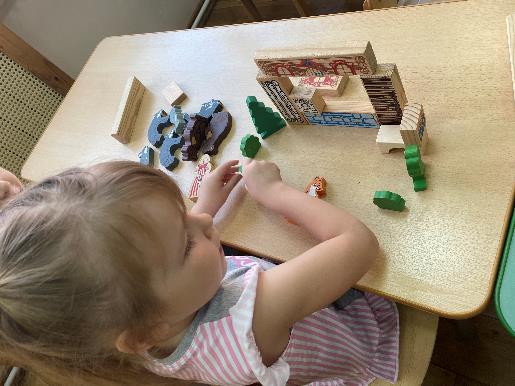 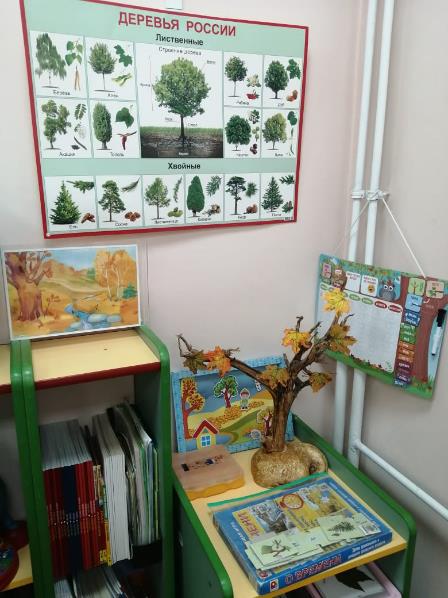 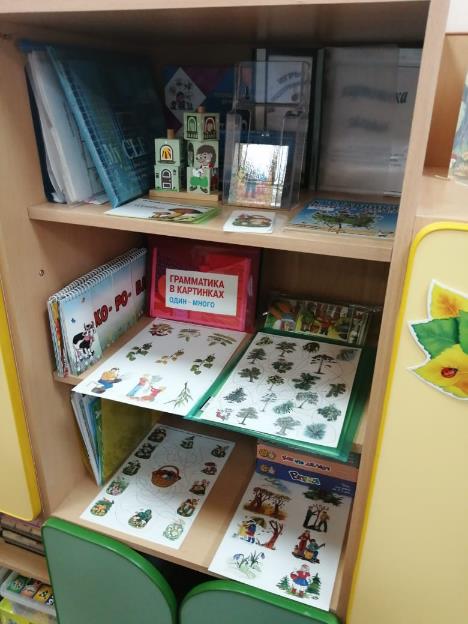 Познавательное развитиеРазвивающая среда
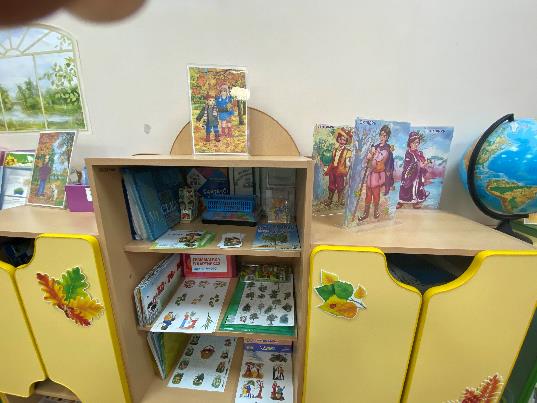 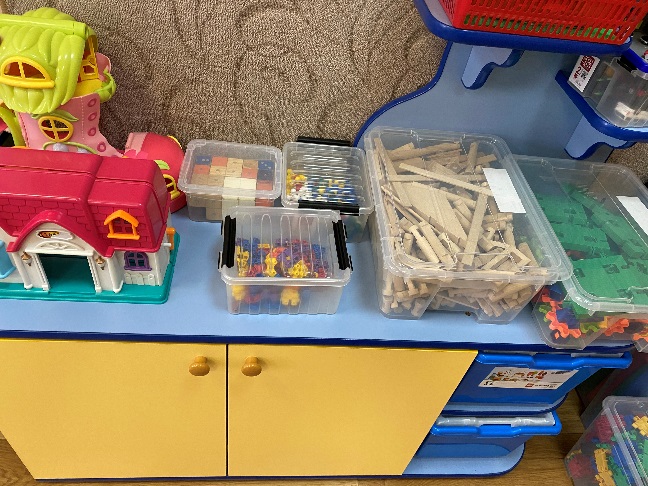 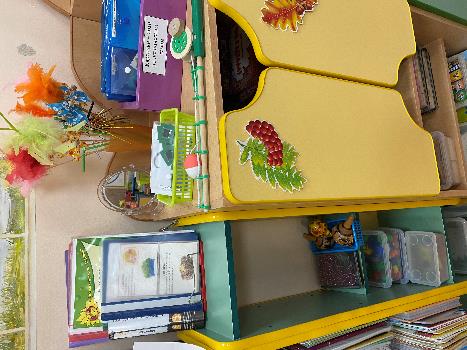 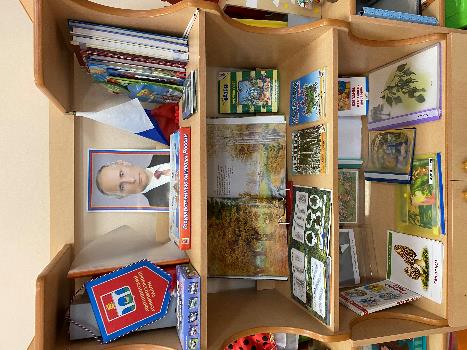 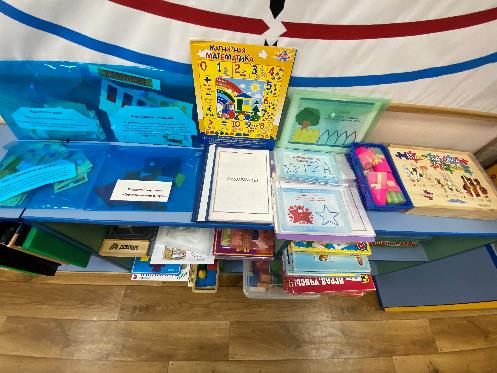 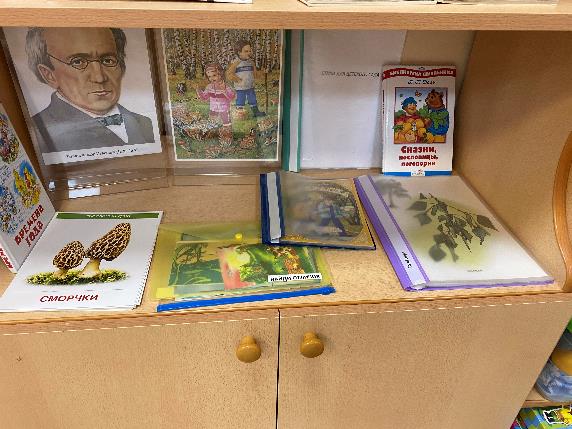 Речевое развитие
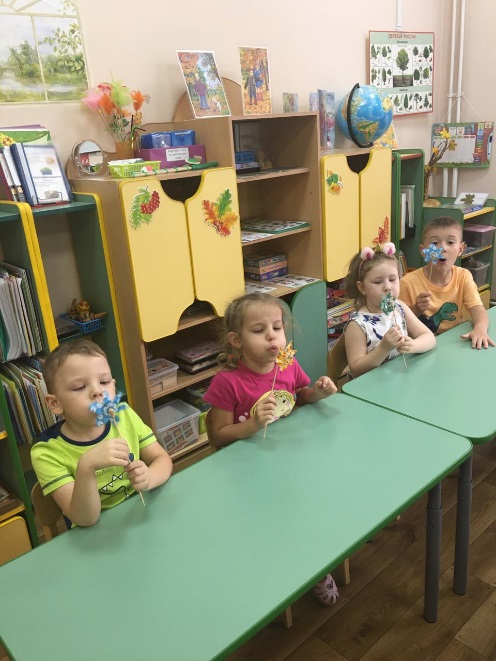 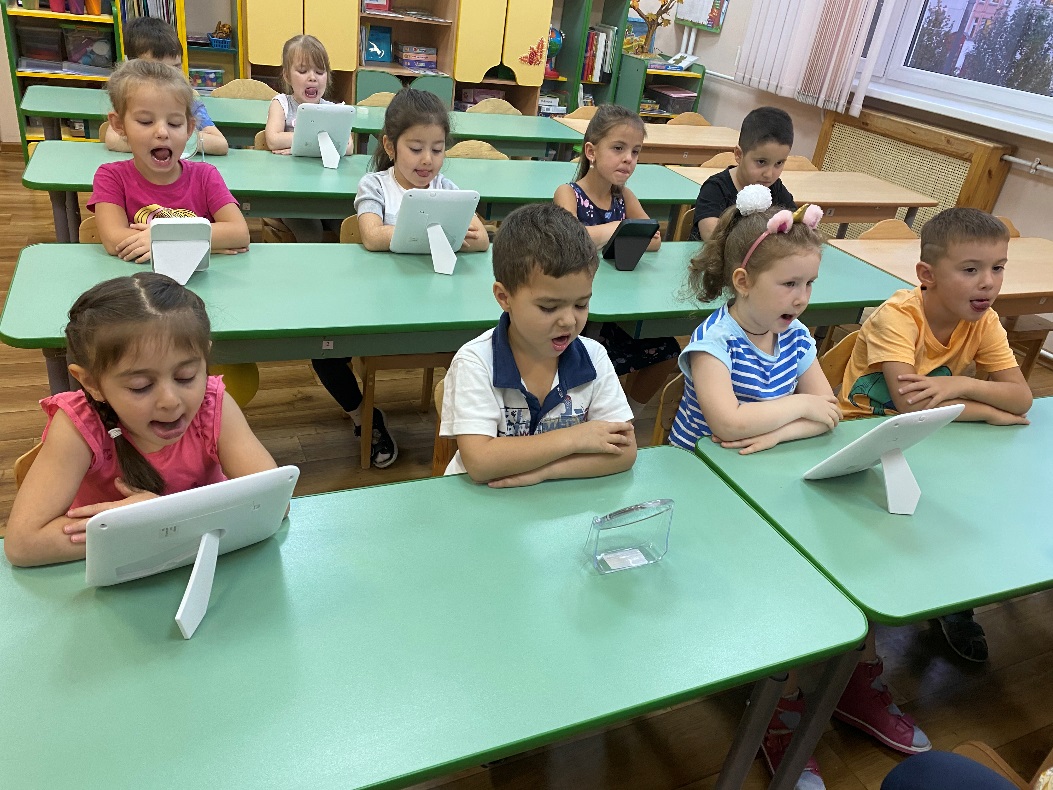 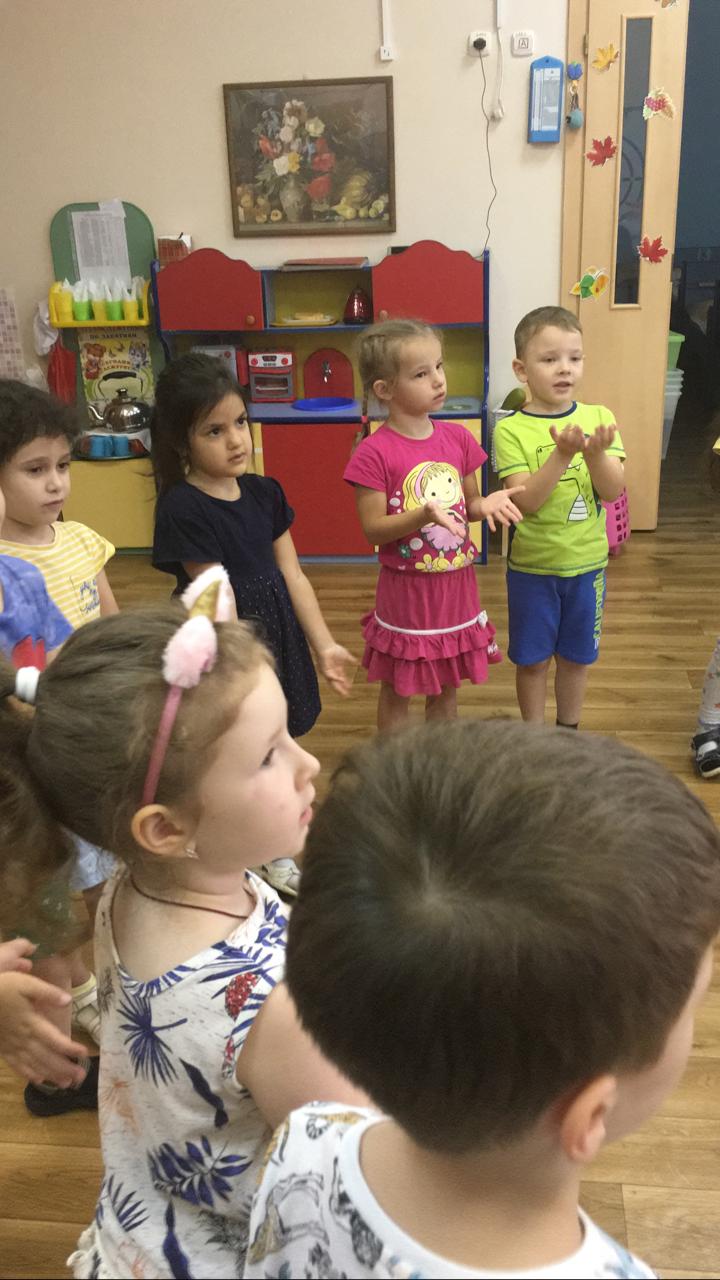 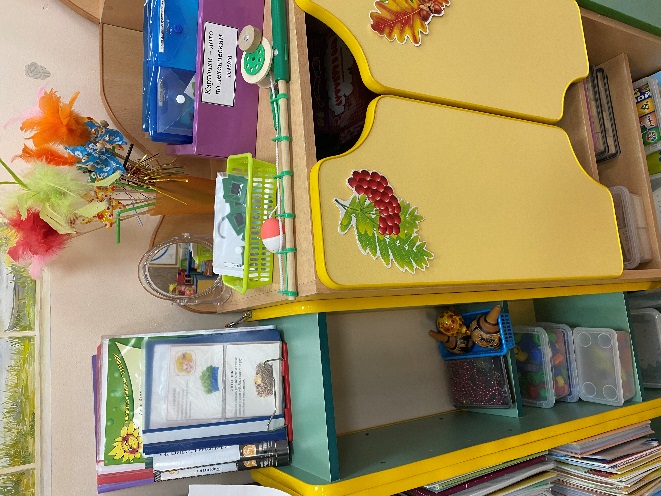 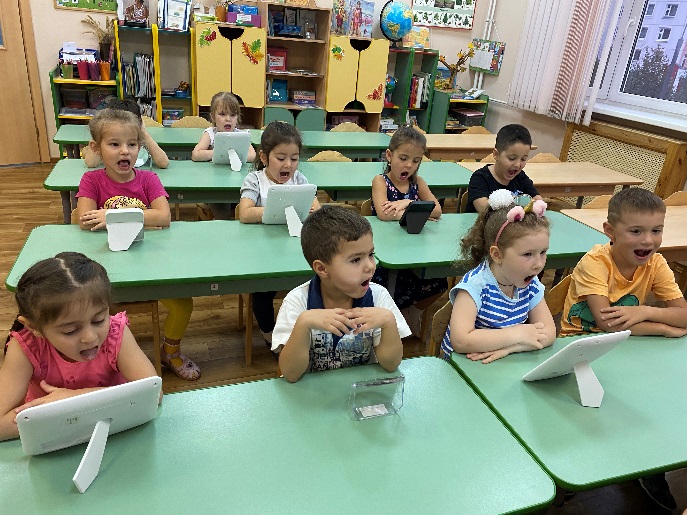 Художественно-эстетическое развитие
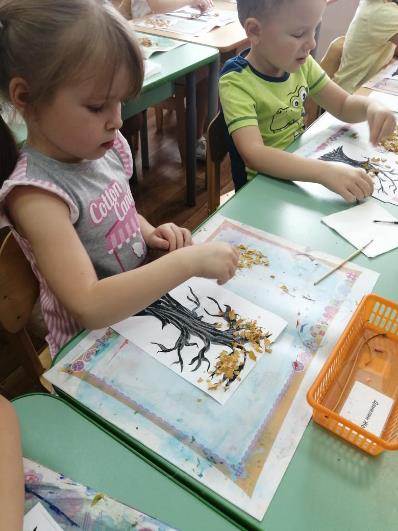 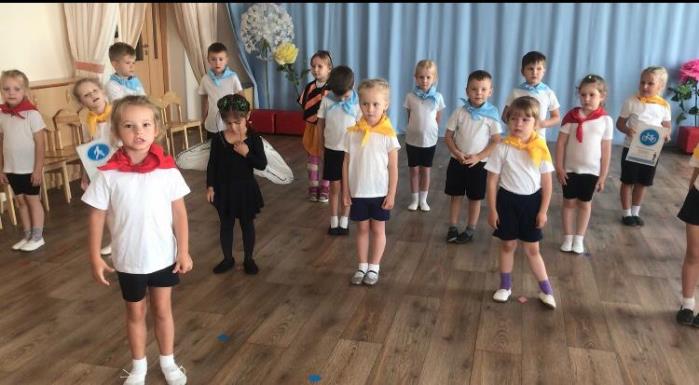 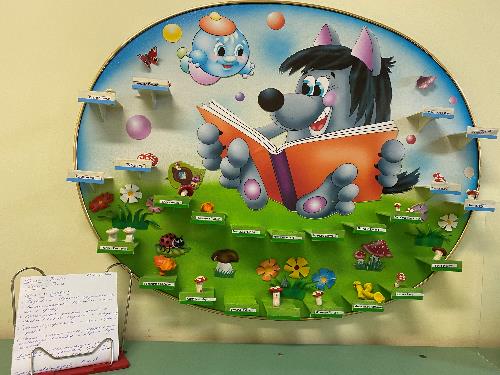 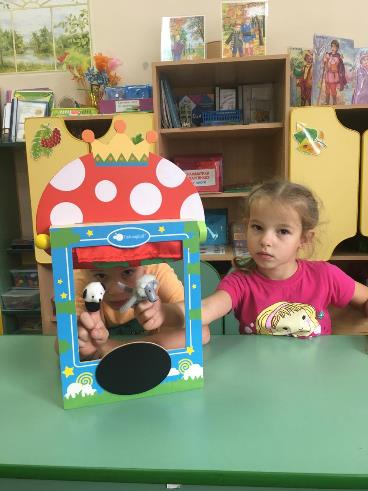 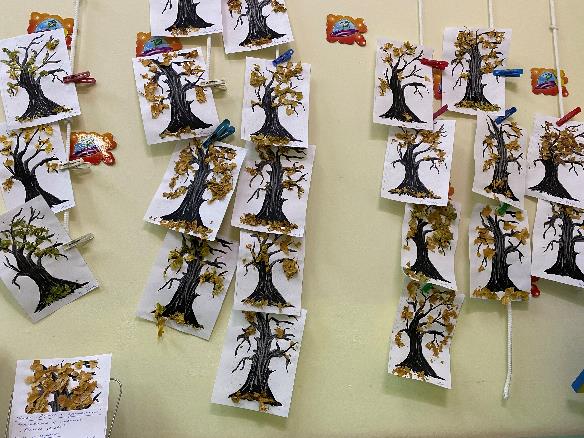 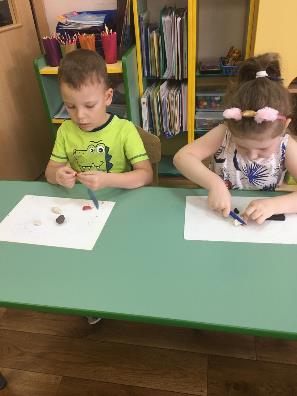 Художественно-эстетическое развитиеРазвивающая среда
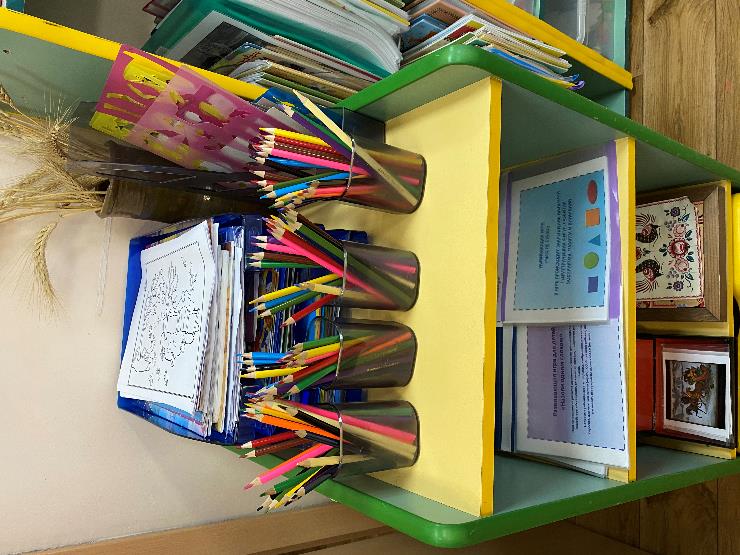 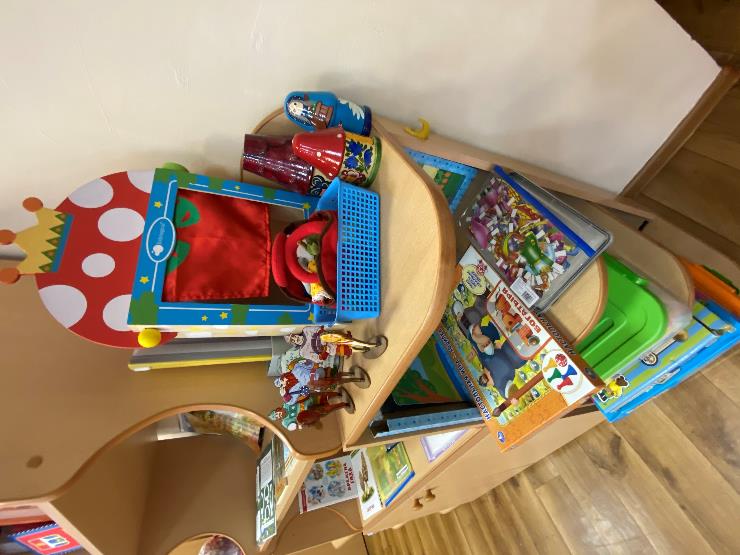 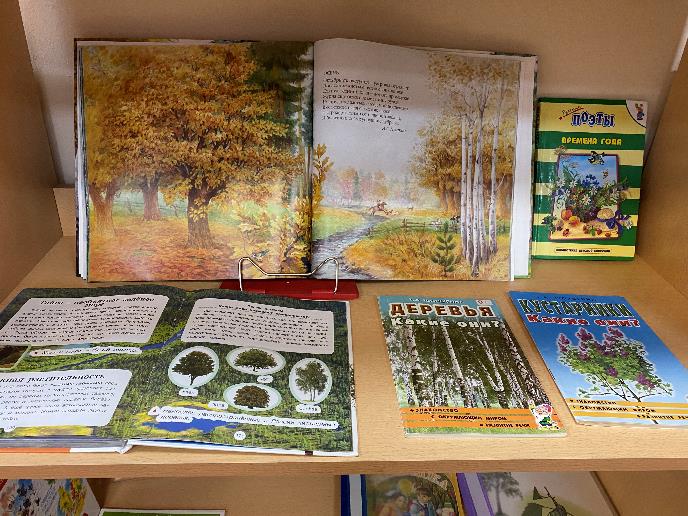 Физическое развитиеУтренняя зарядка
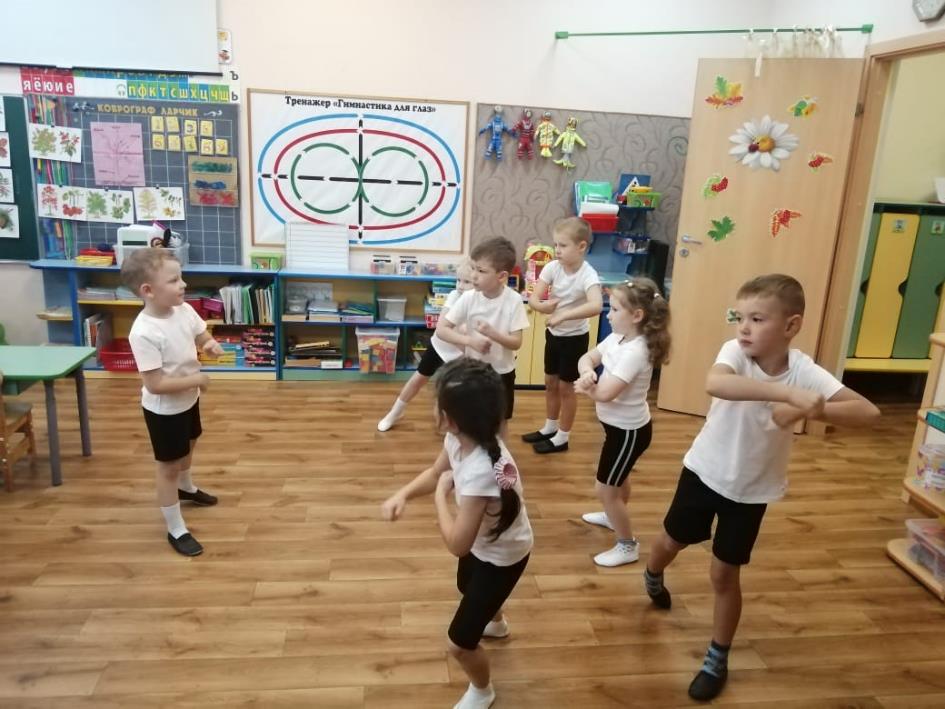 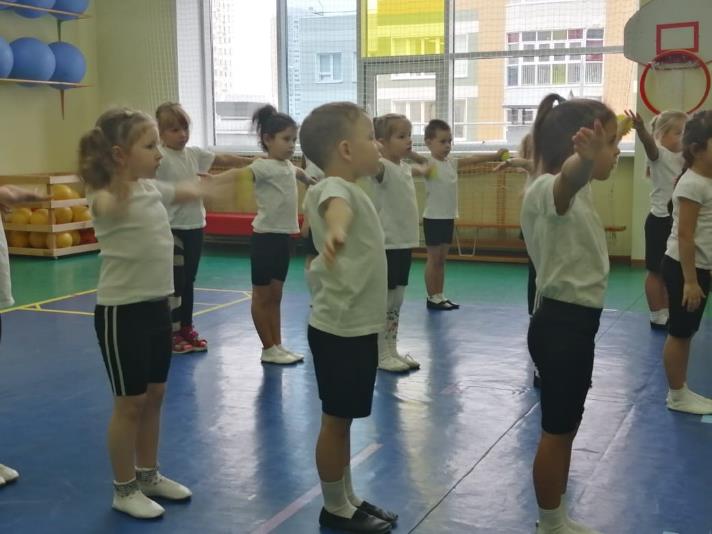 Физическое развитие
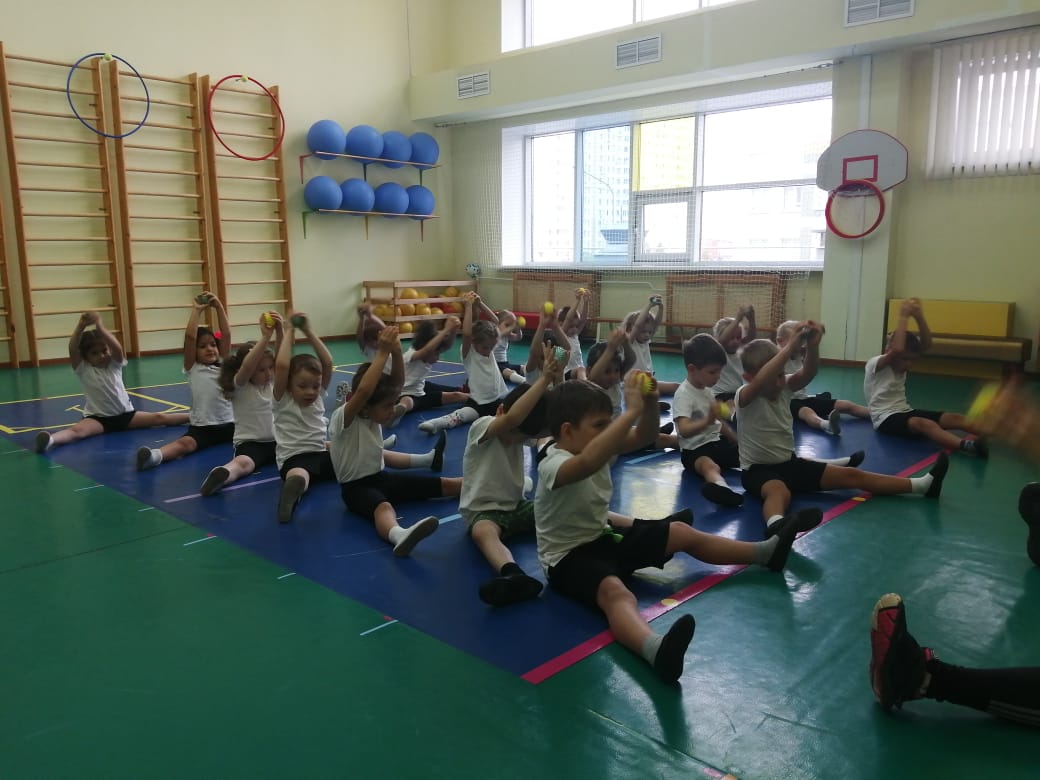 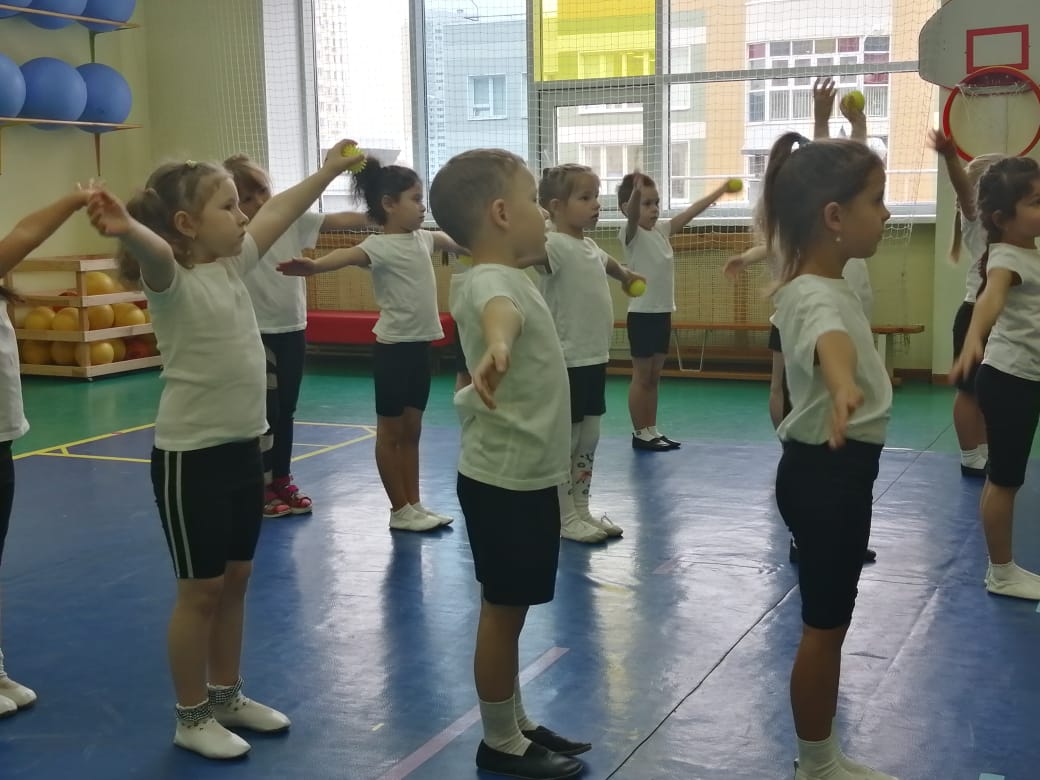 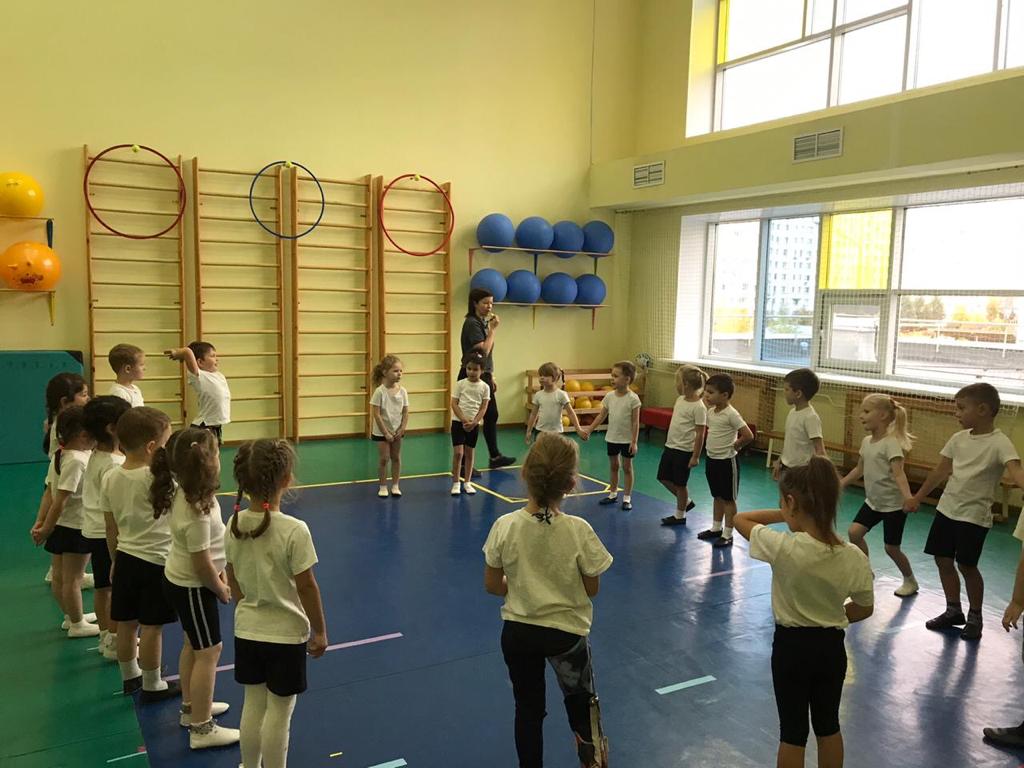 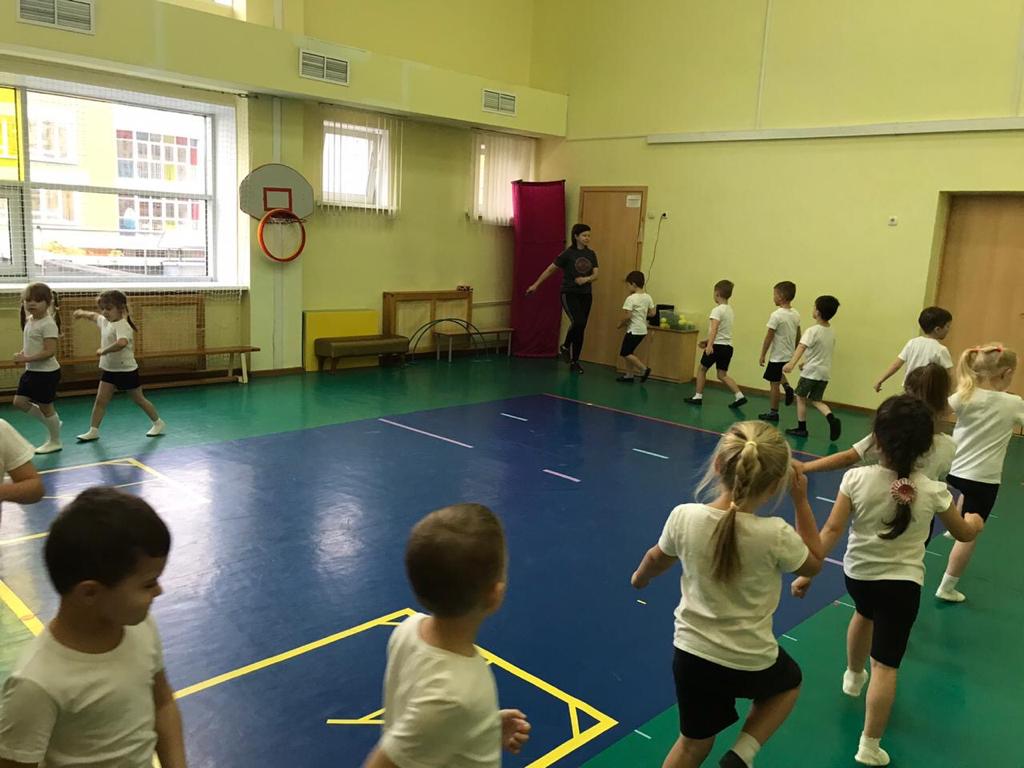 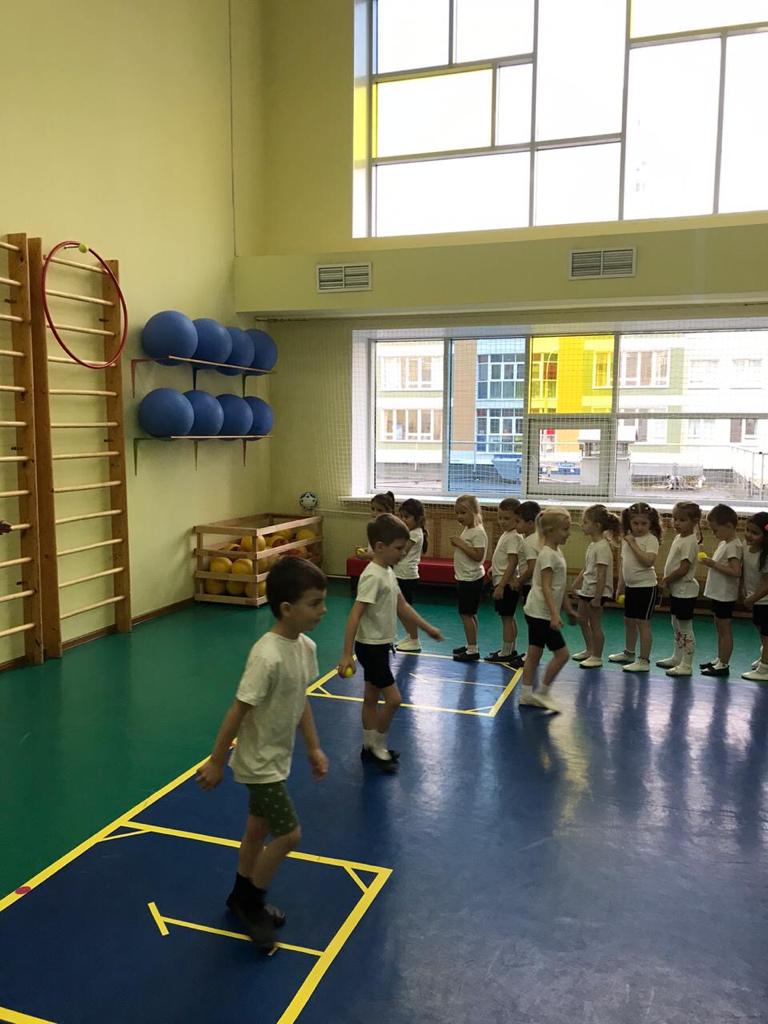 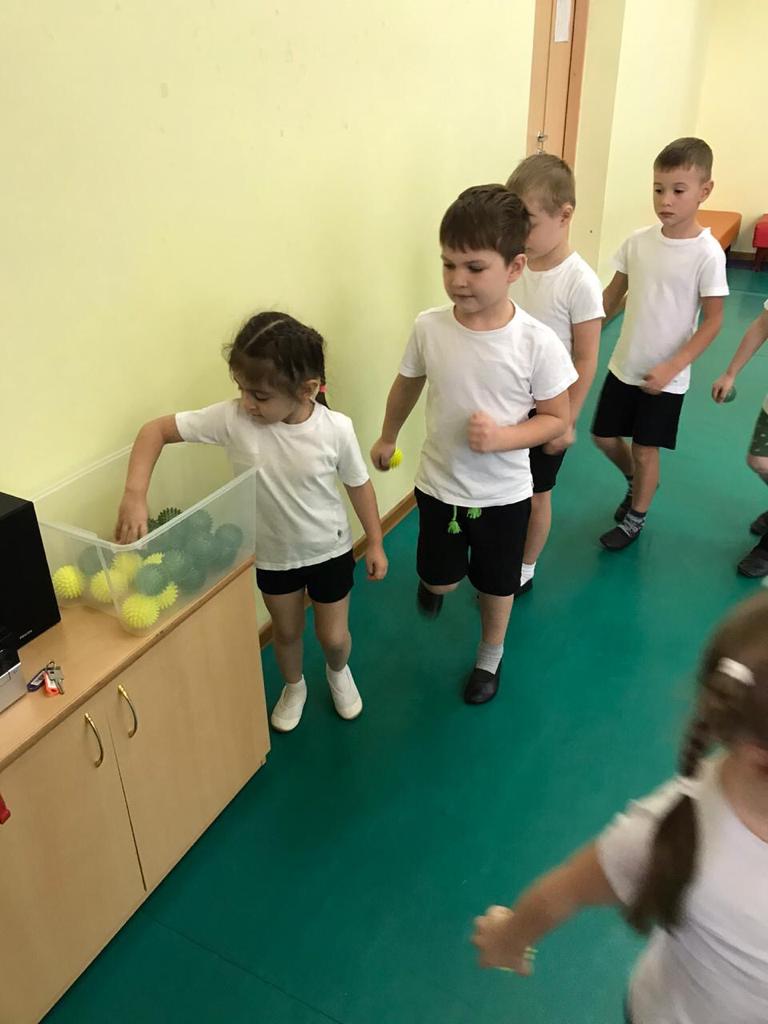 Физическое развитиеБассейн
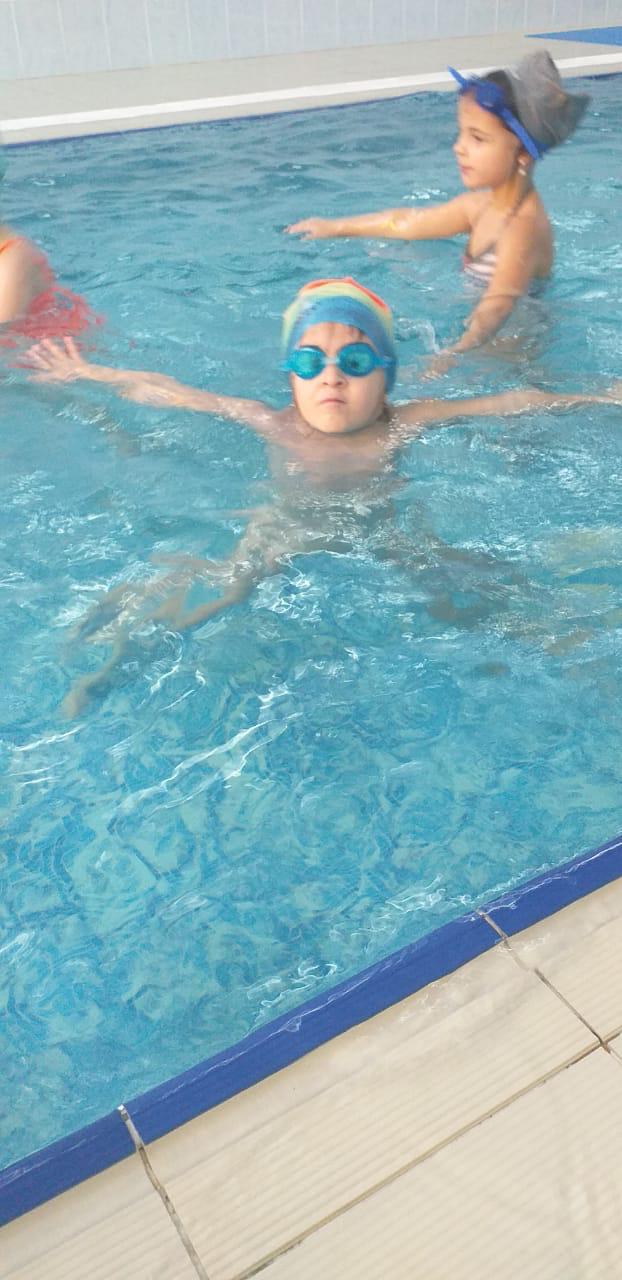 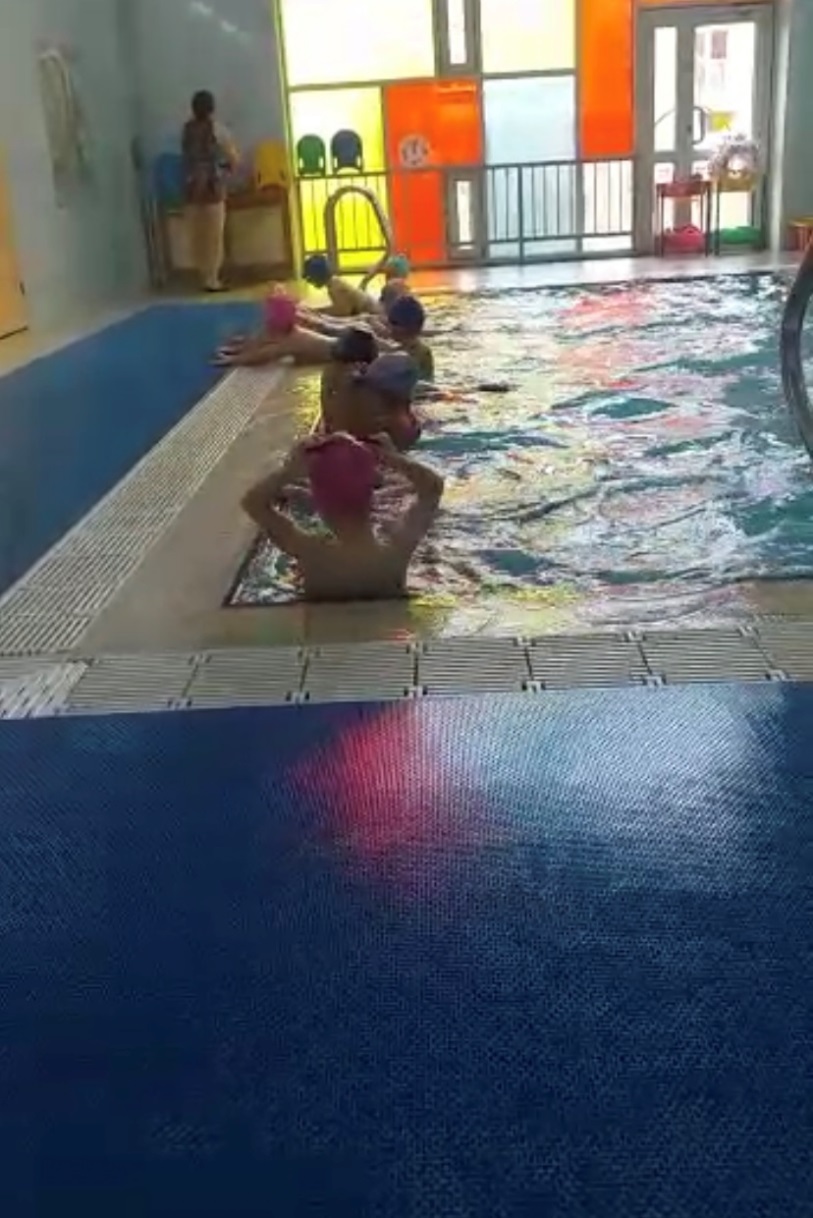 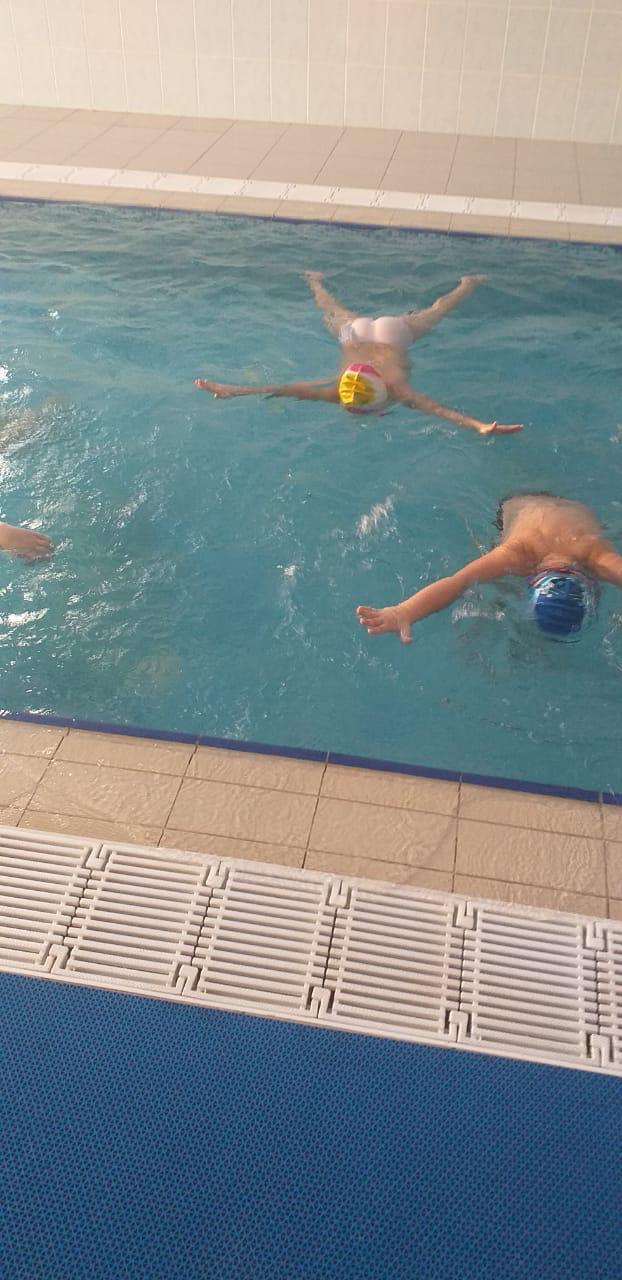 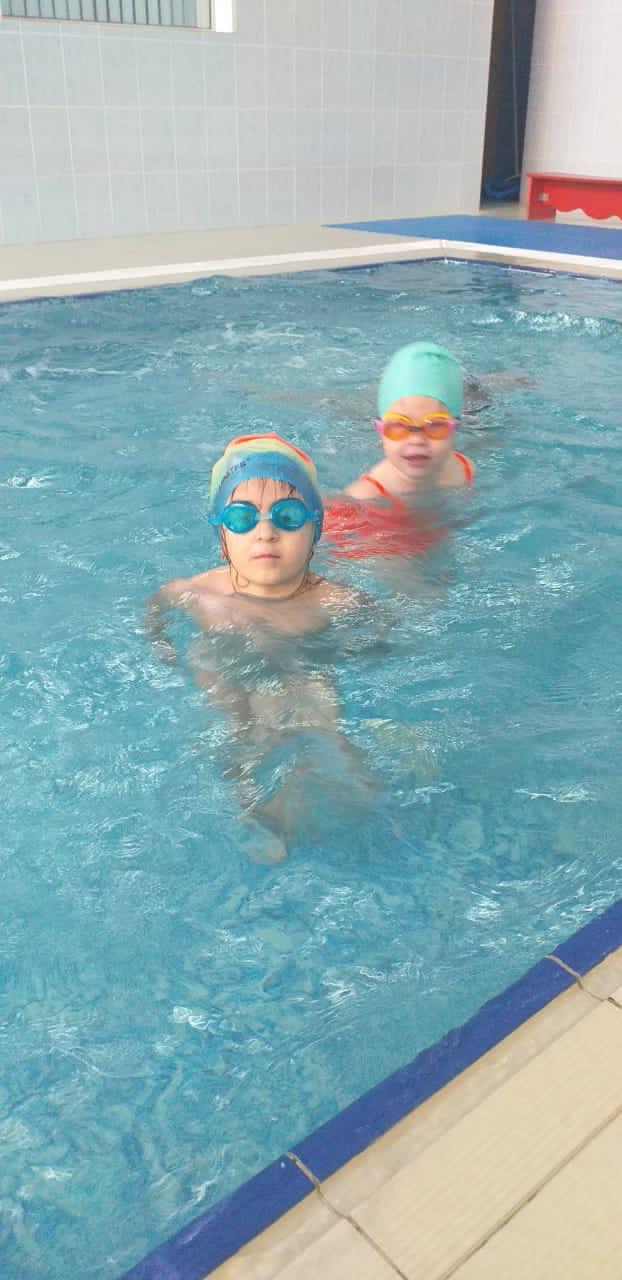 Физическое развитиеПодвижные игры
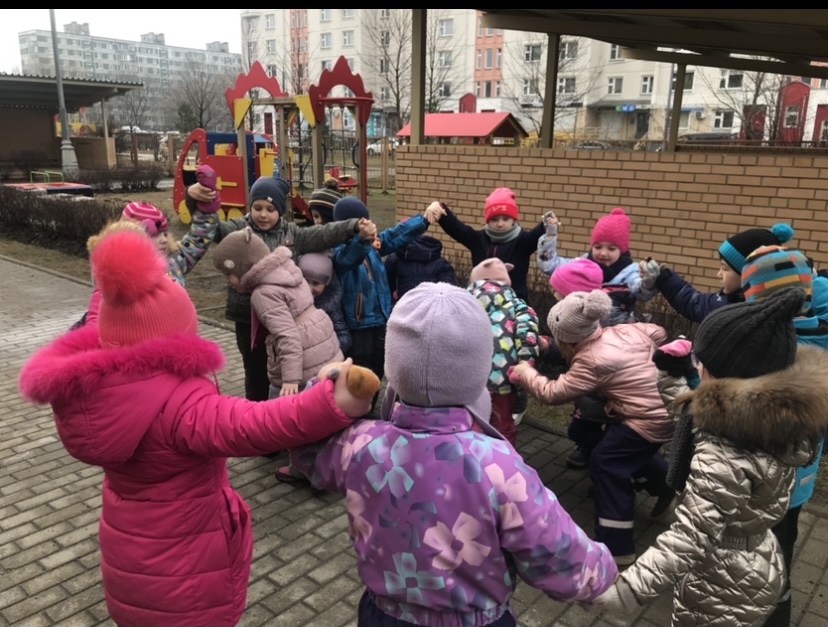 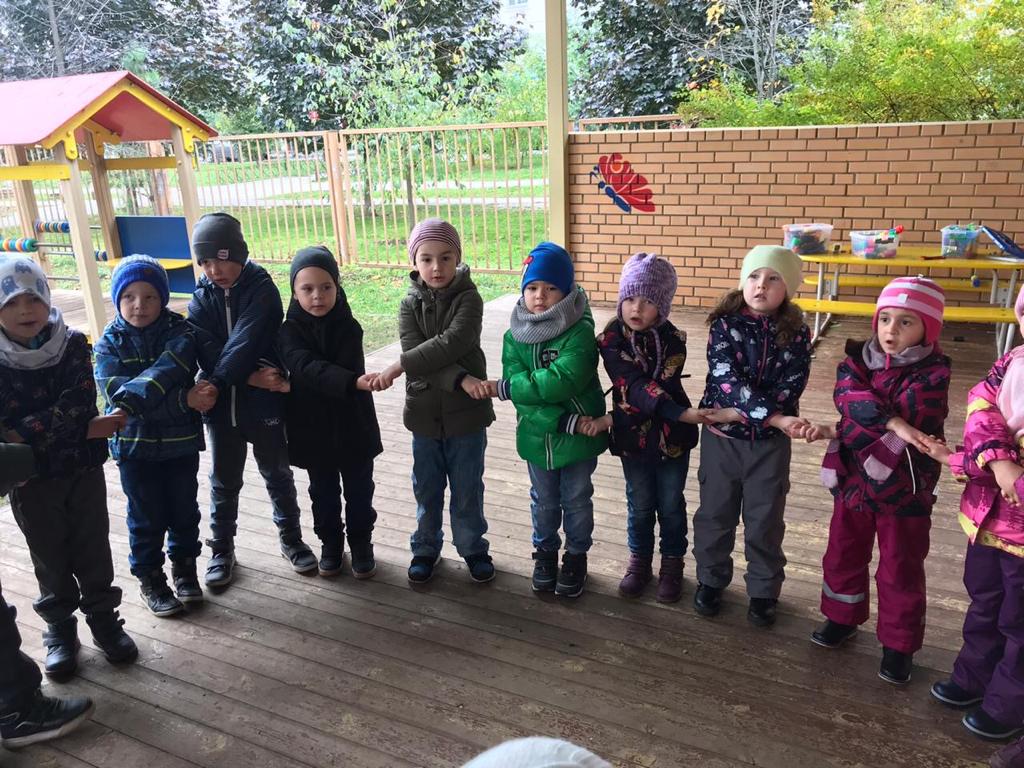 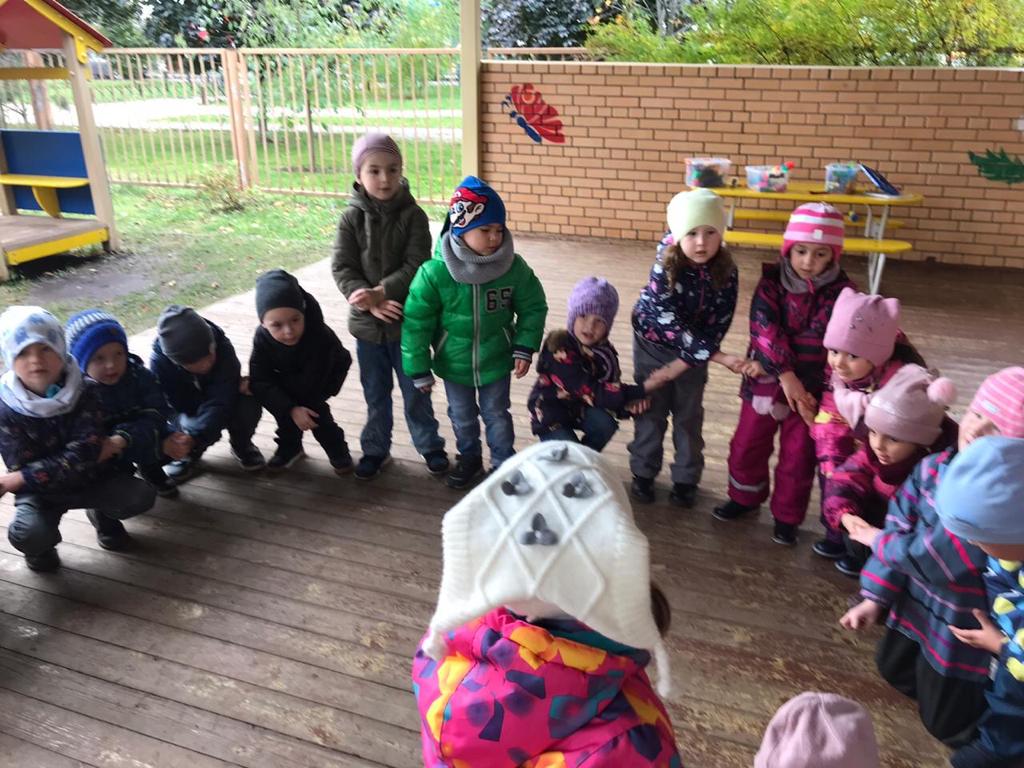 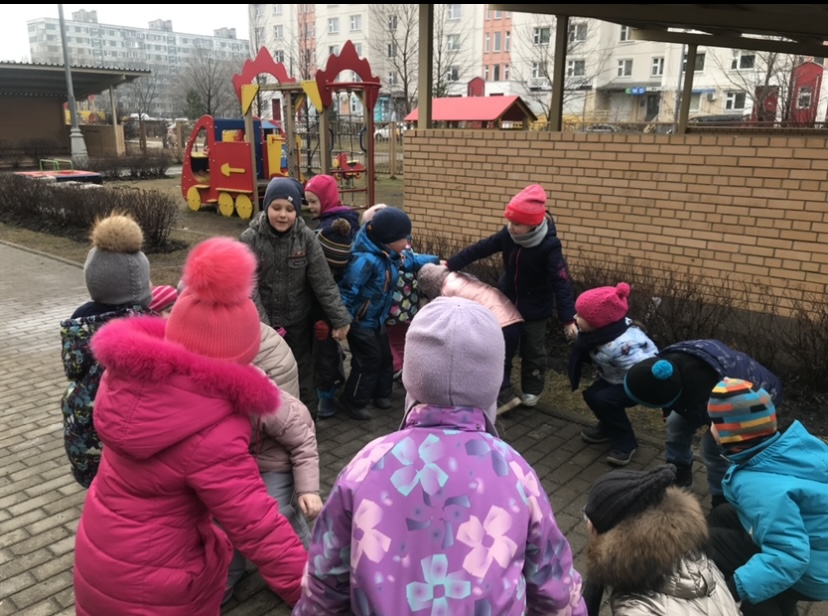 Физическое развитие и здоровьесбережениеРазвивающая игра
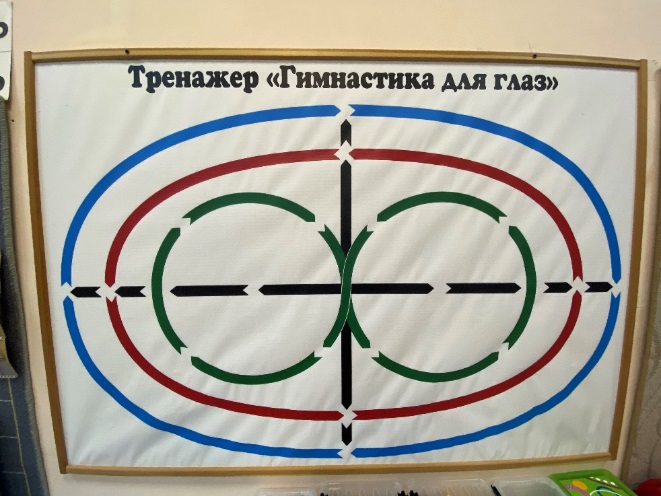 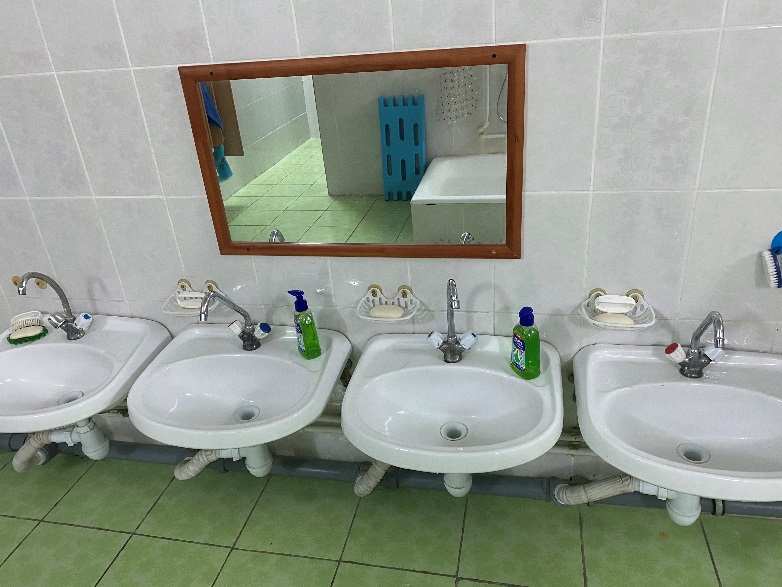 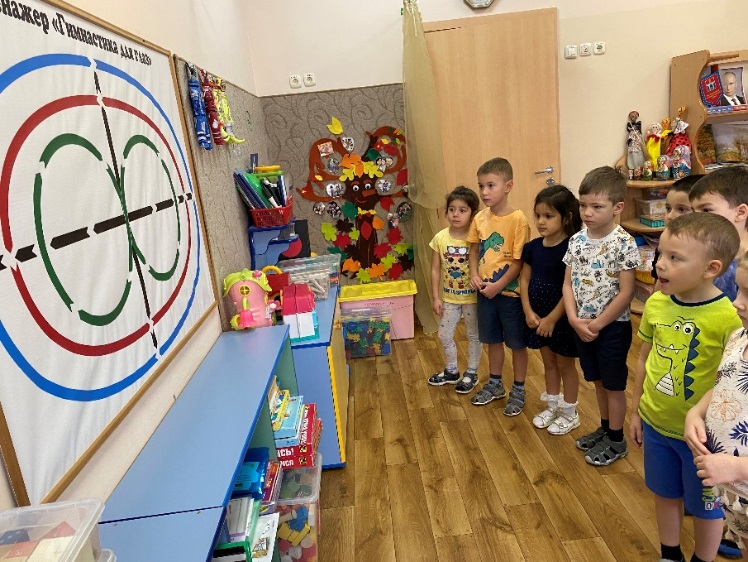 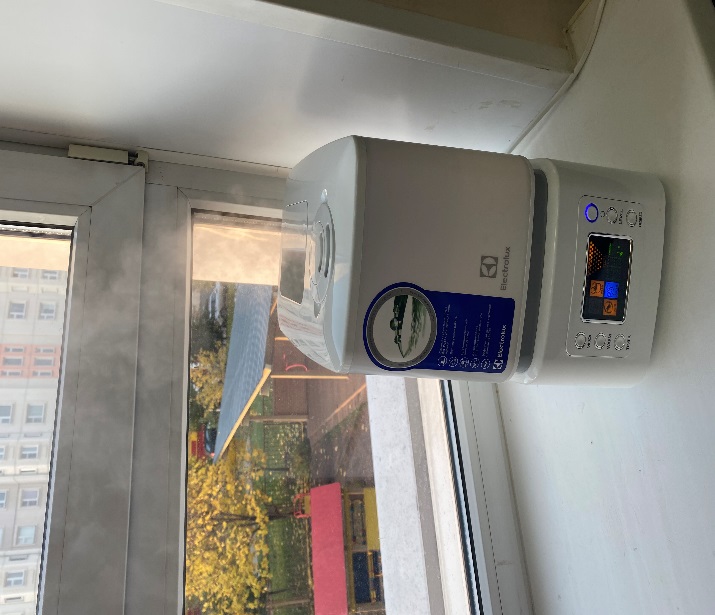 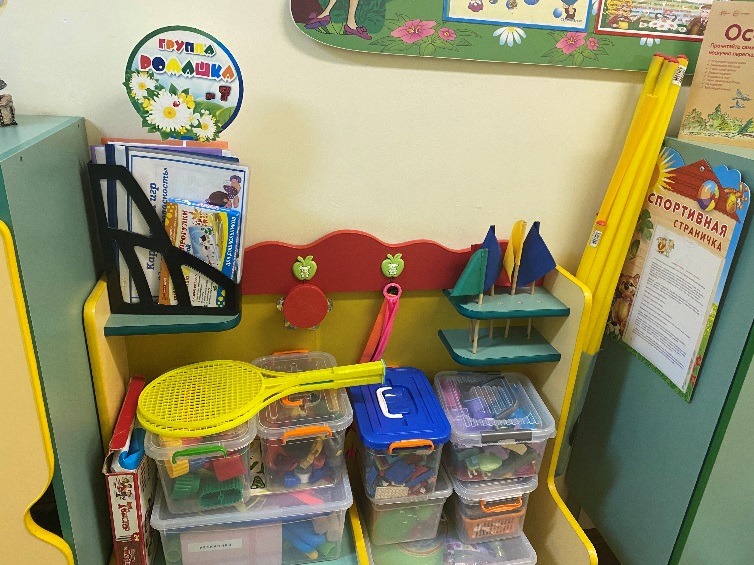 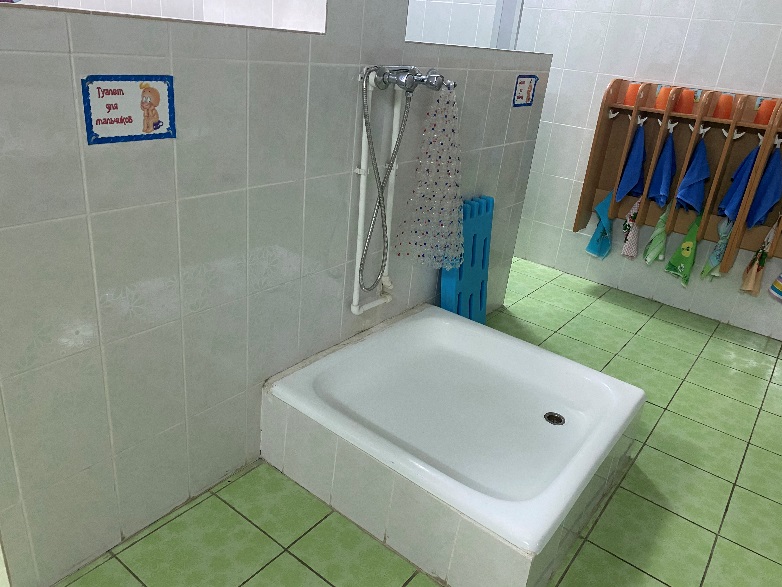 Режимные моменты
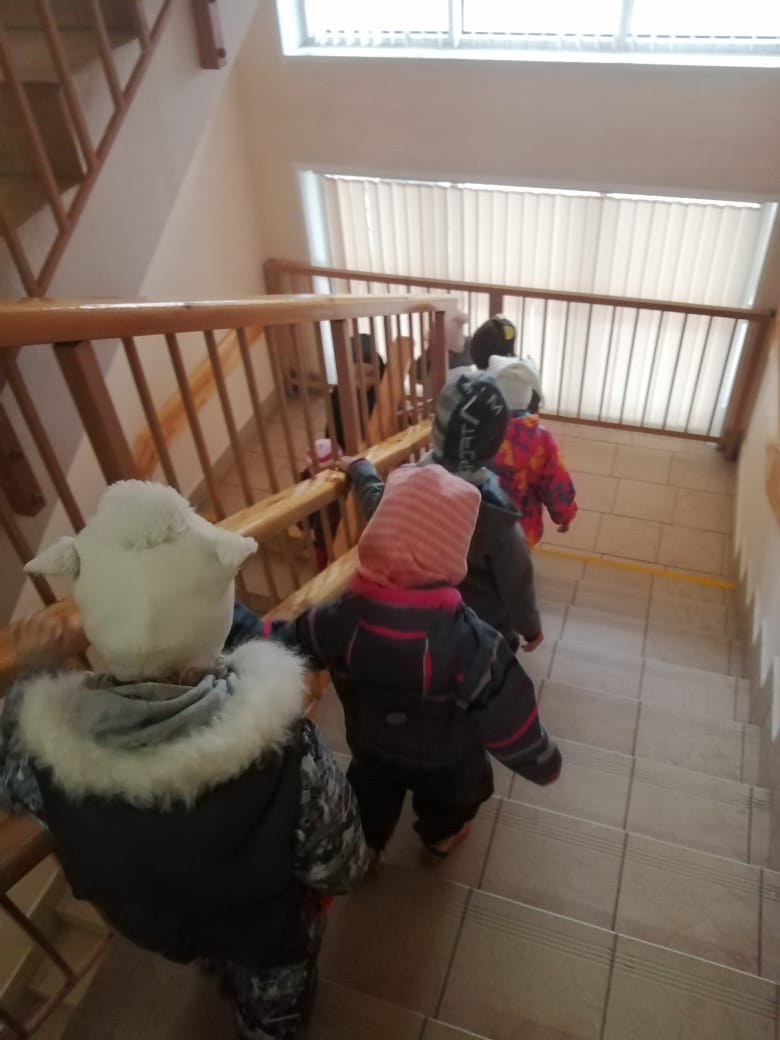 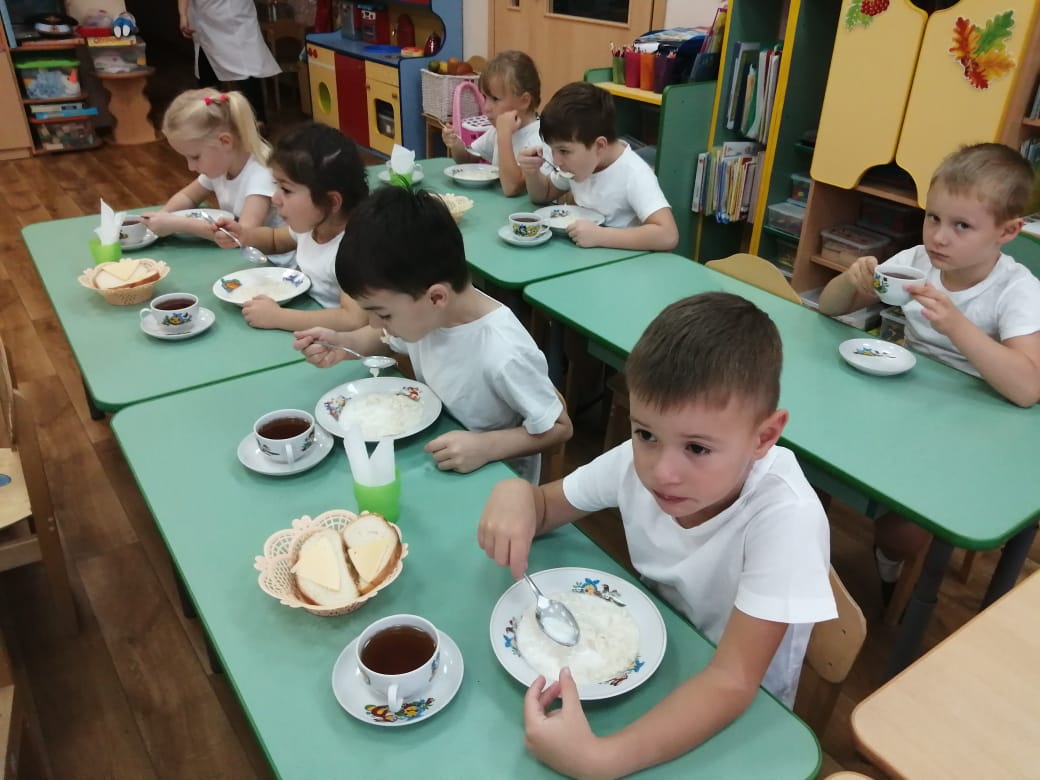 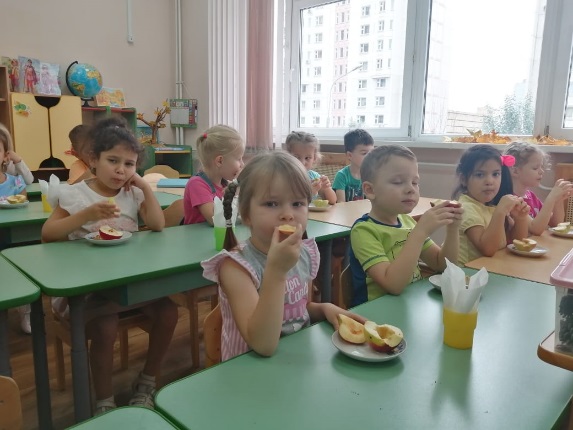 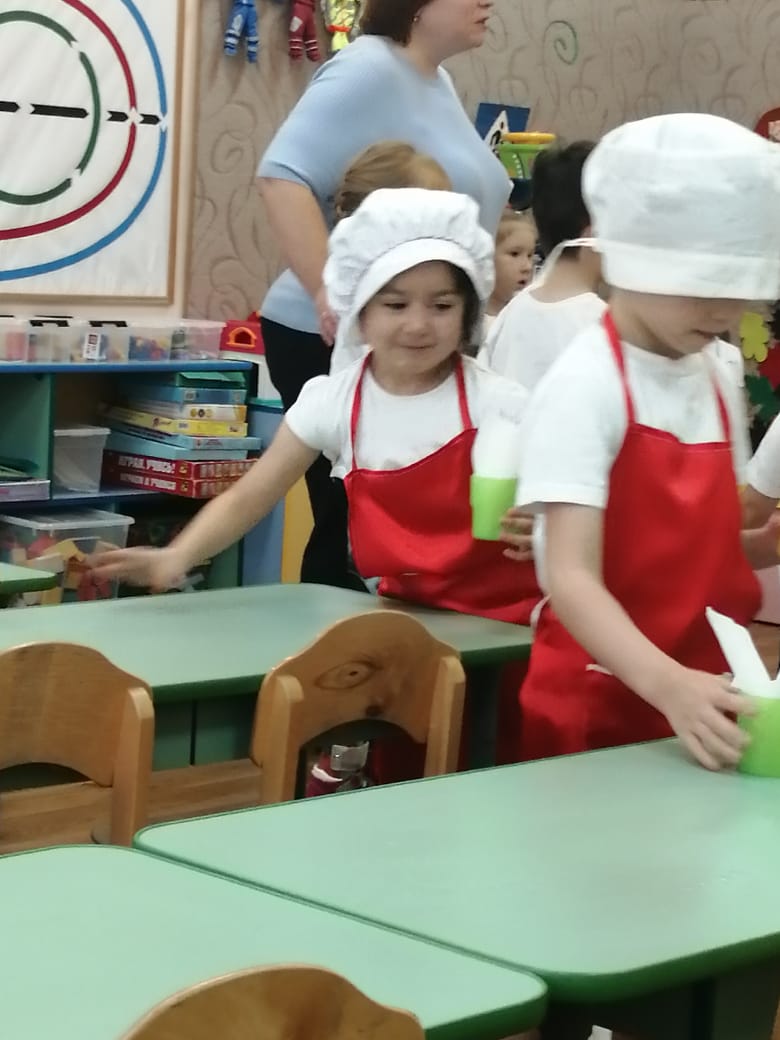 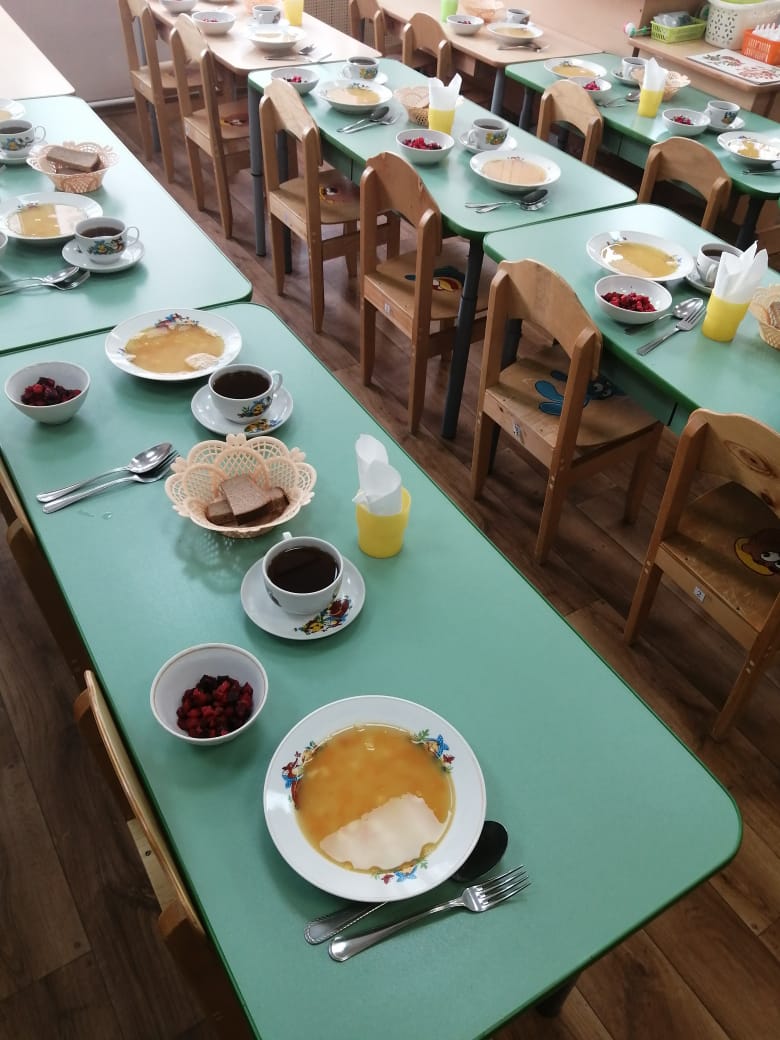 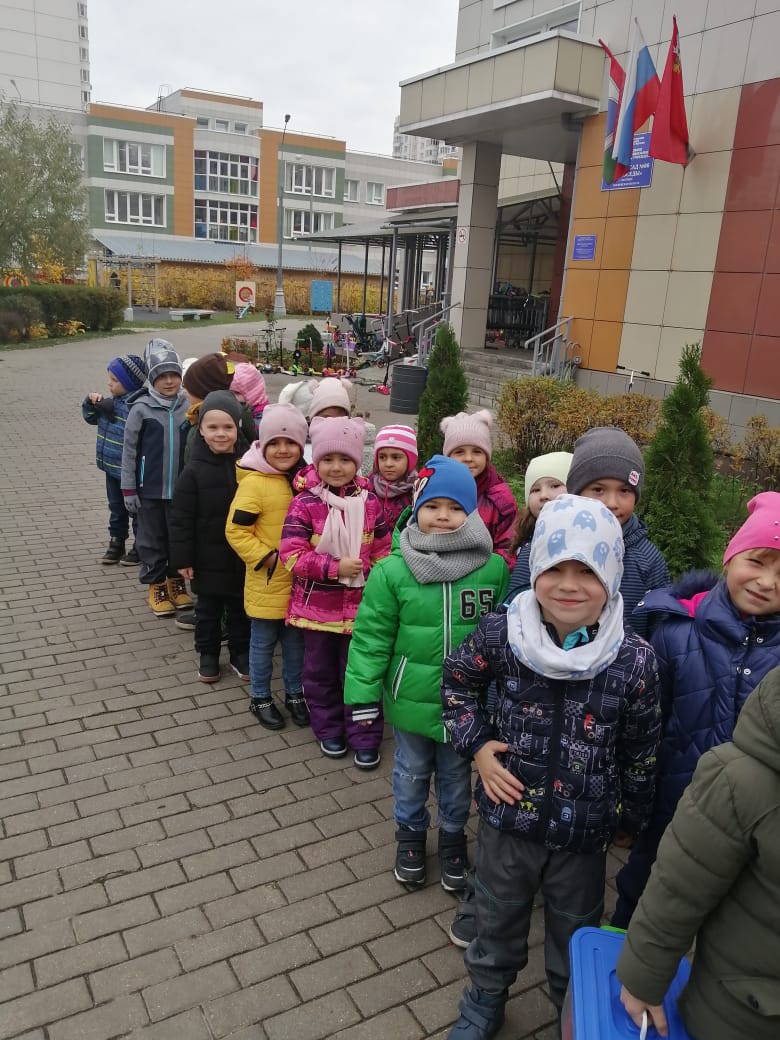 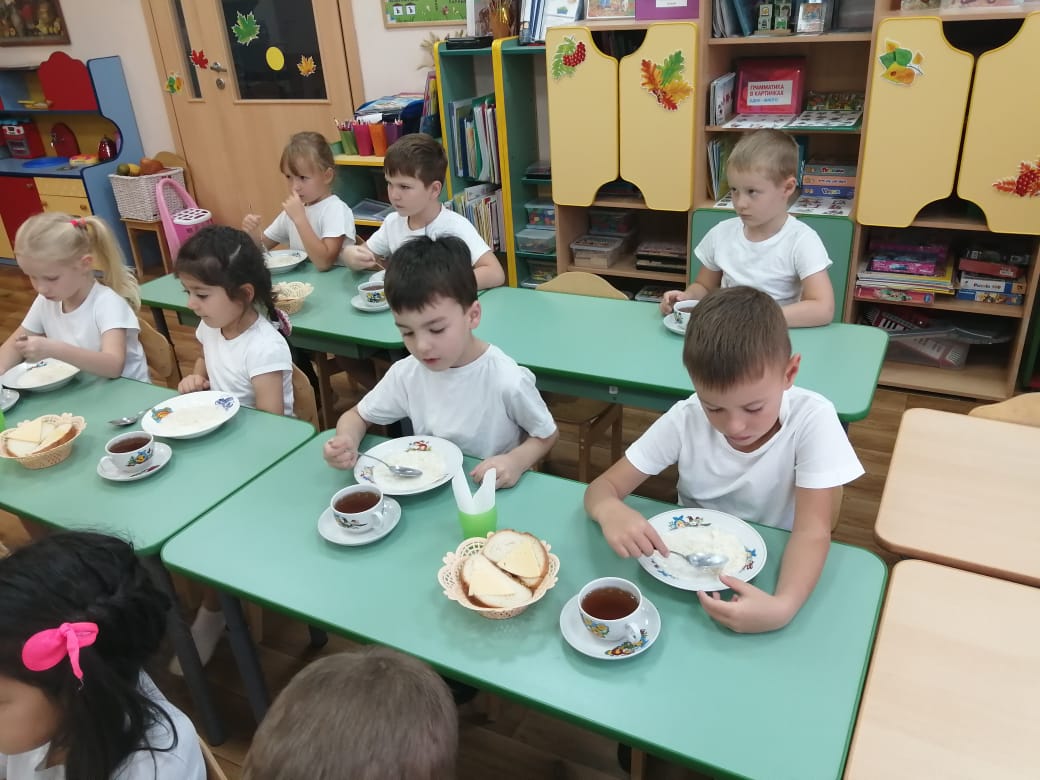 Для Вас, родители!
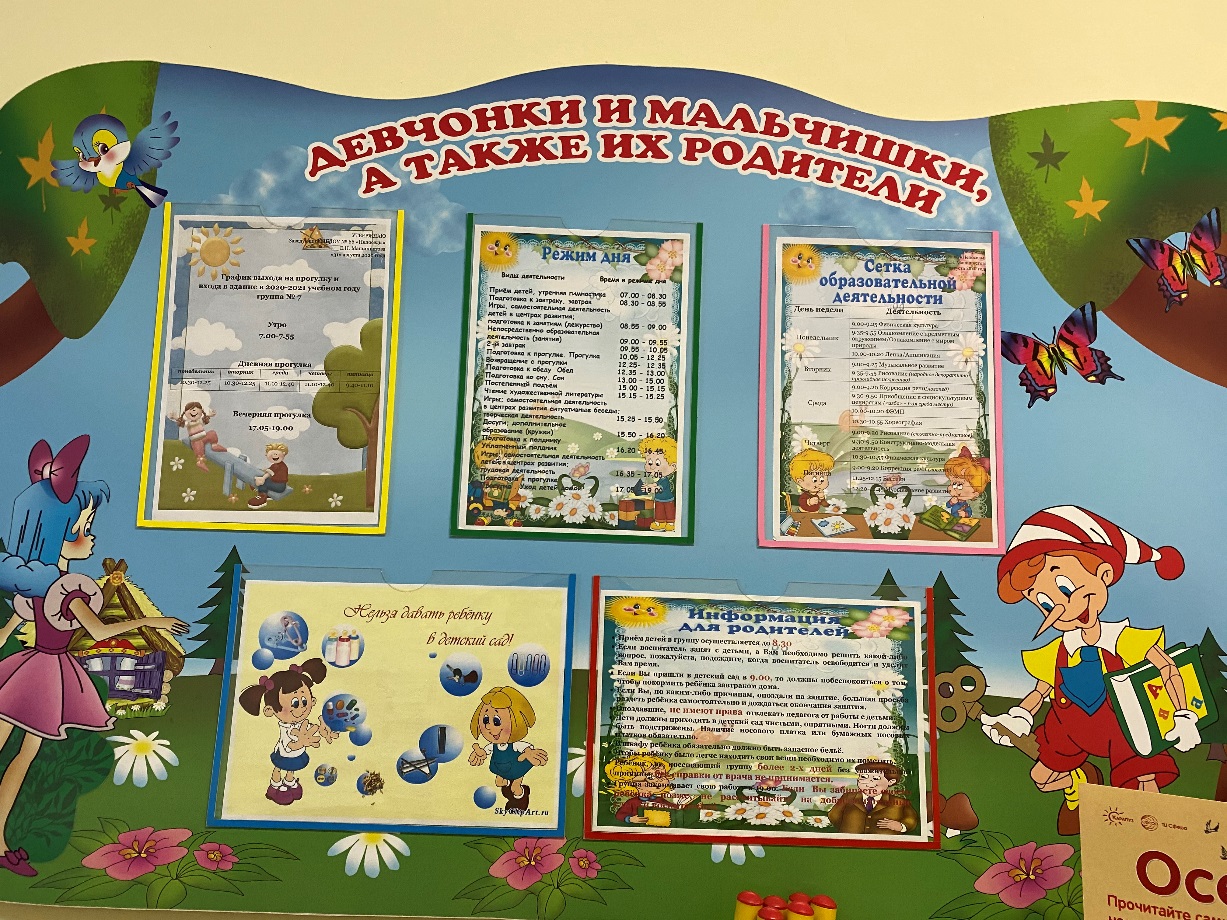 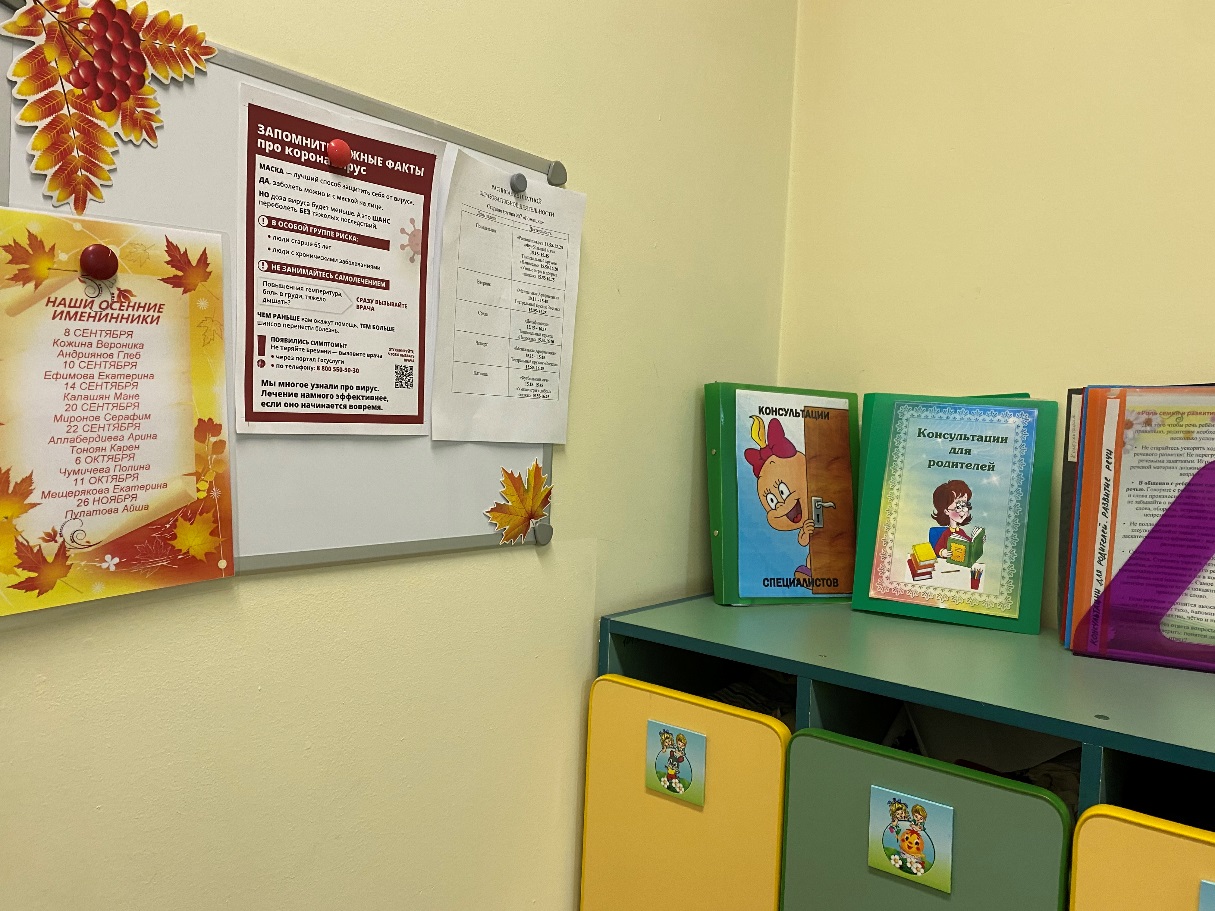